Tijd nemen voor Natuurbeleving


Het Orgoon

Meditatie op het leven
Herfst Forest
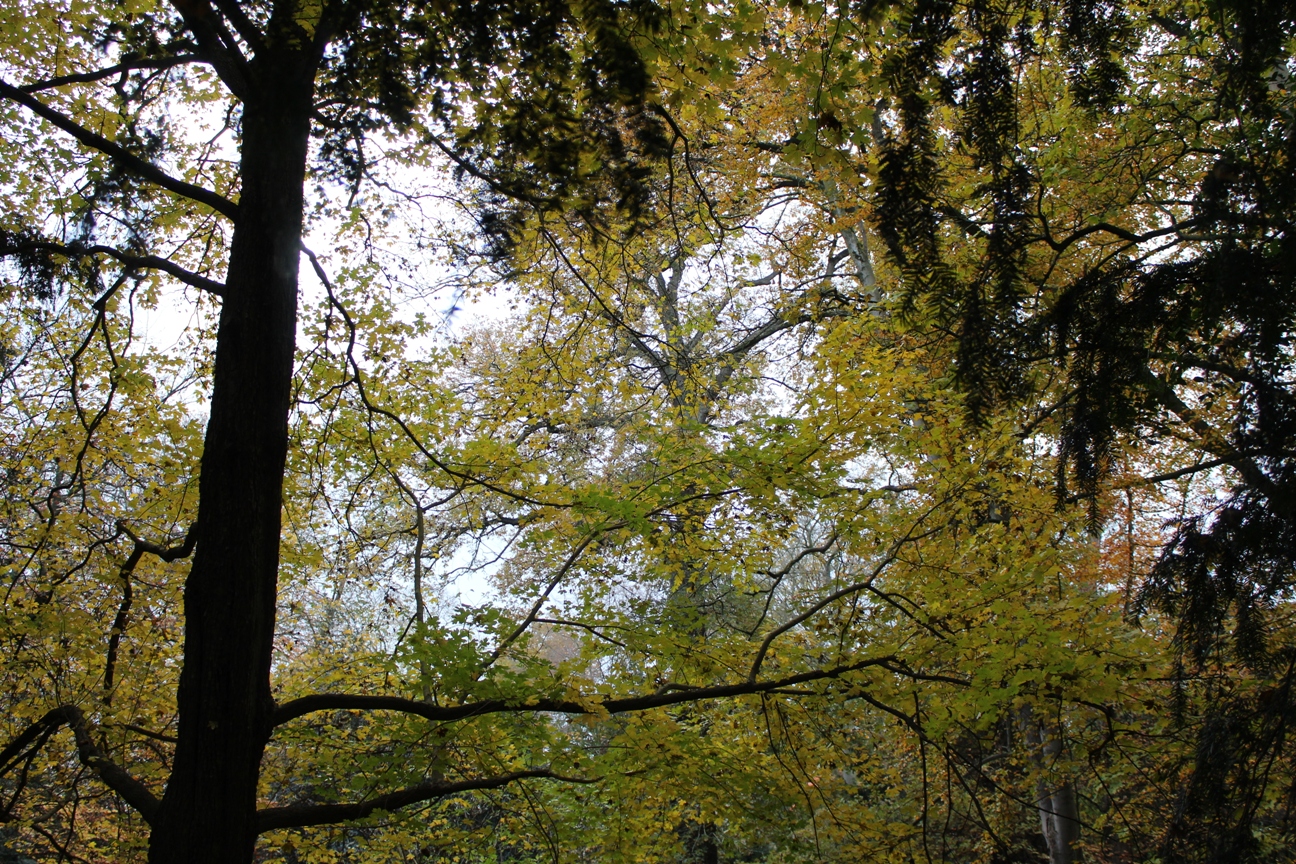 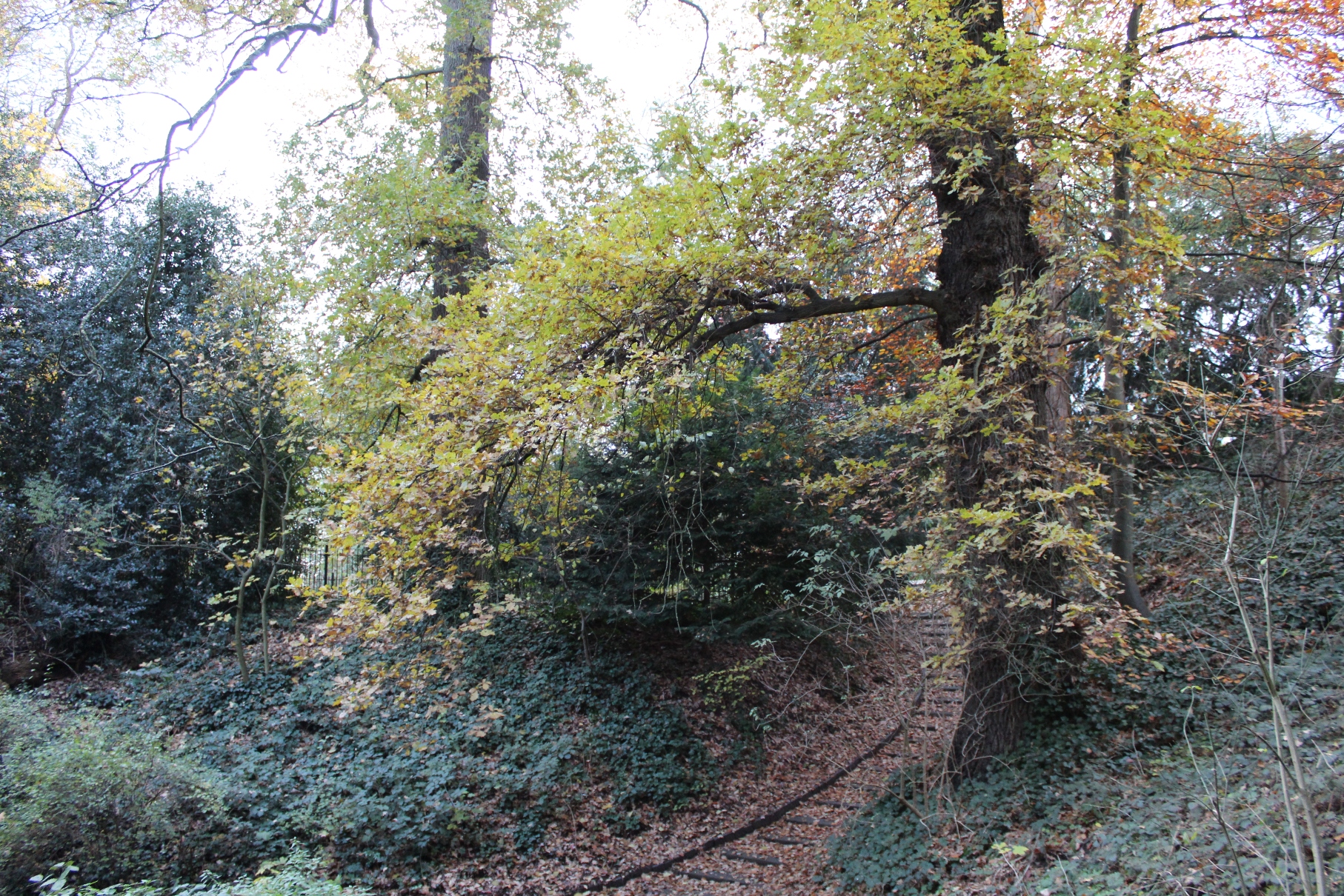 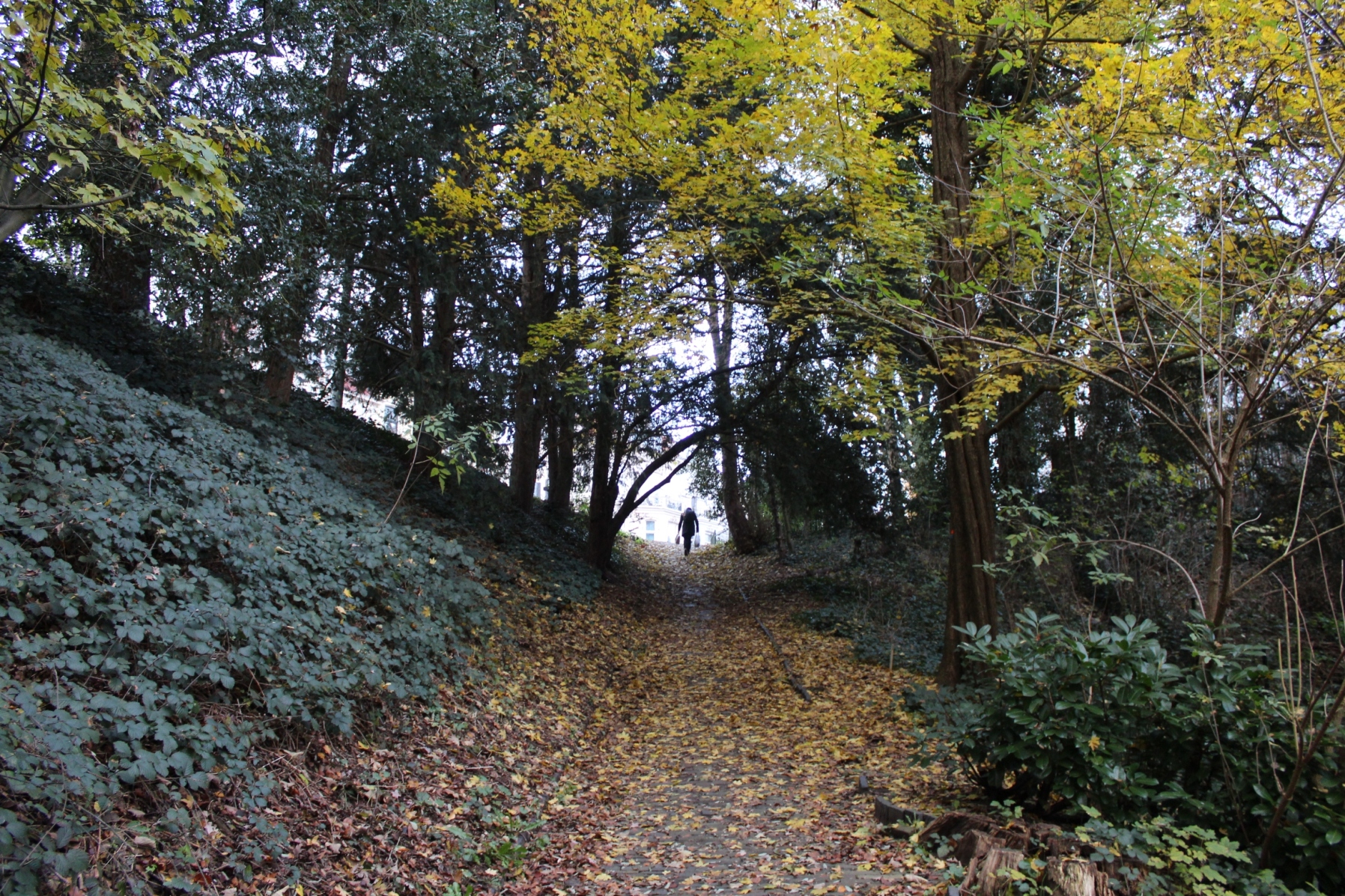 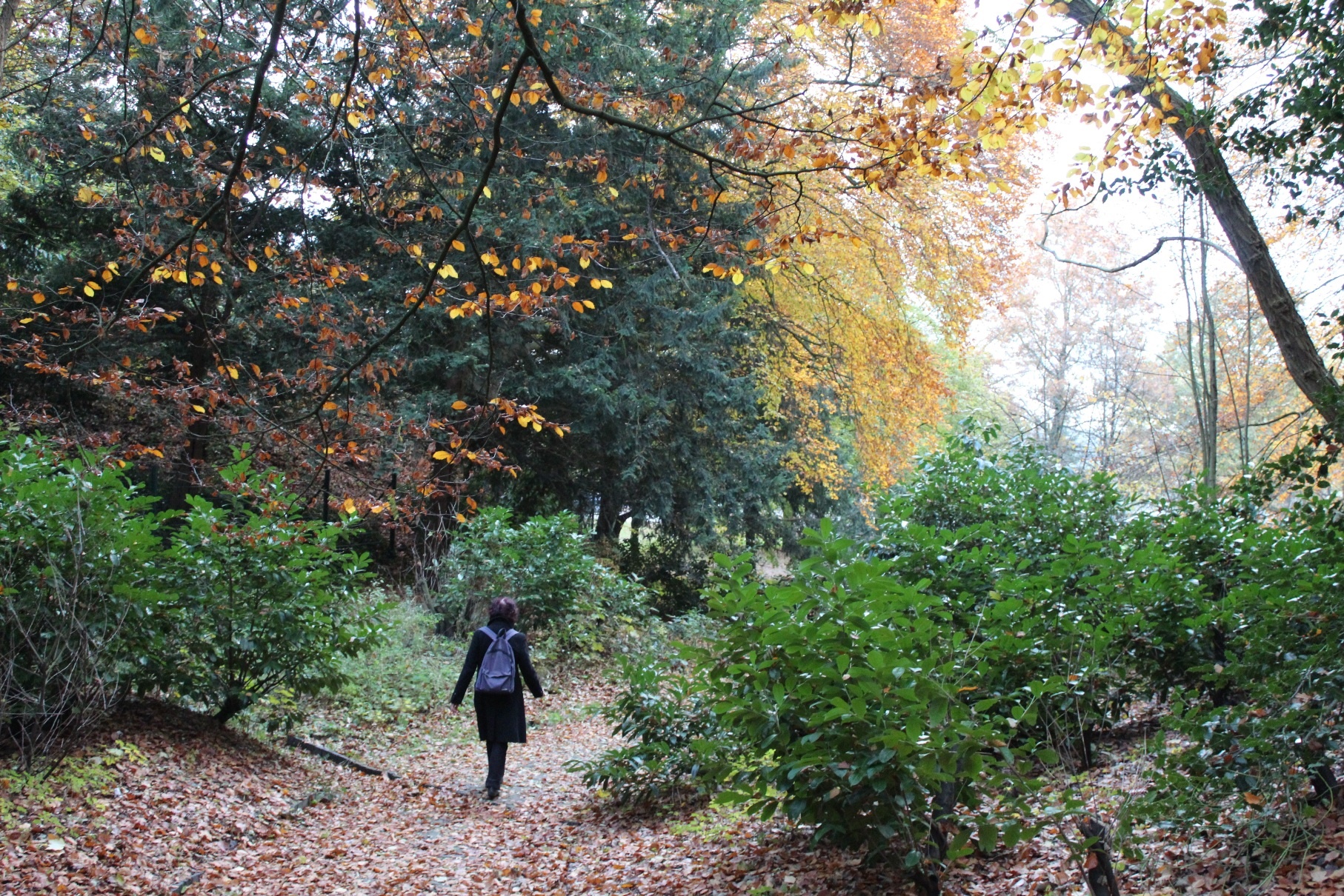 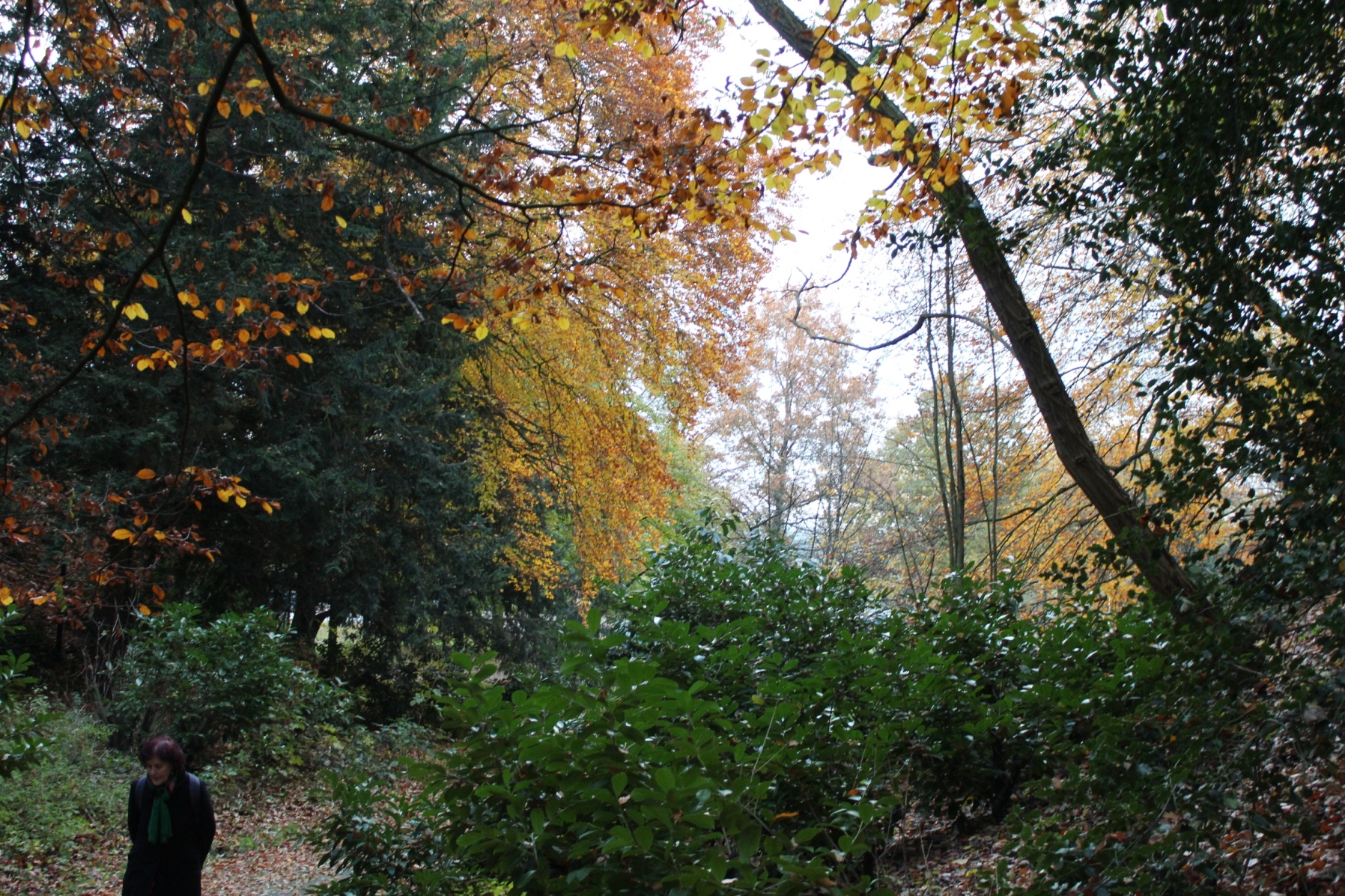 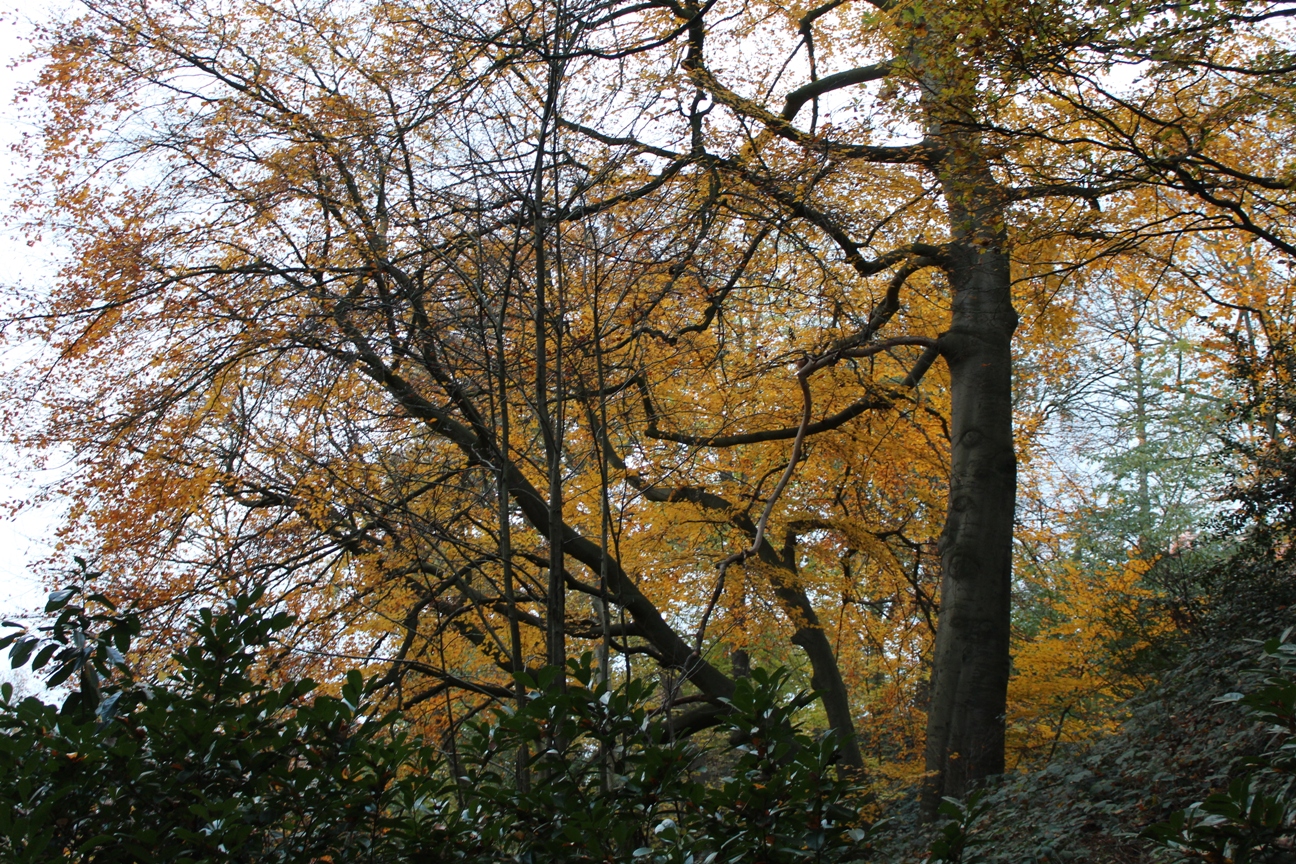 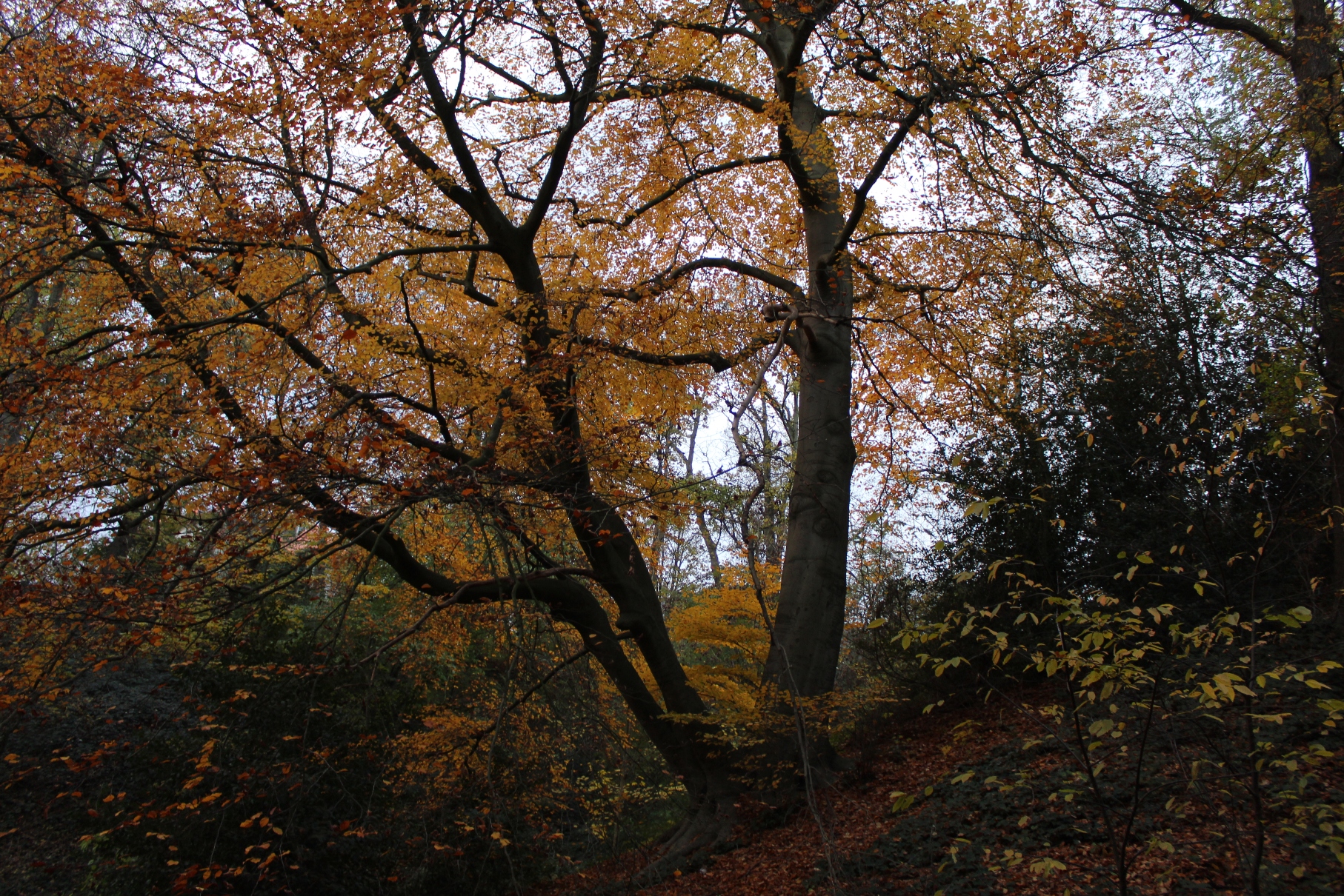 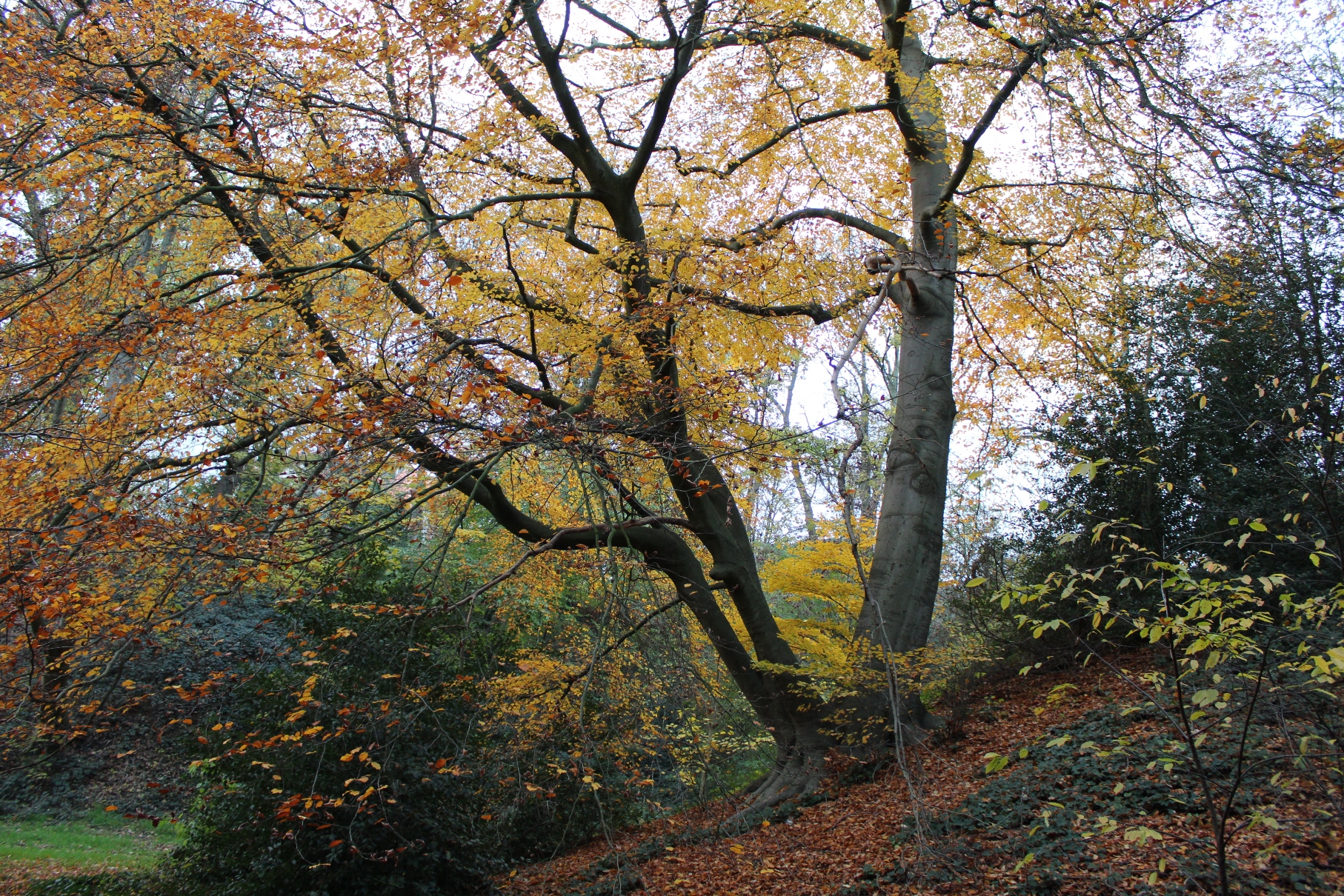 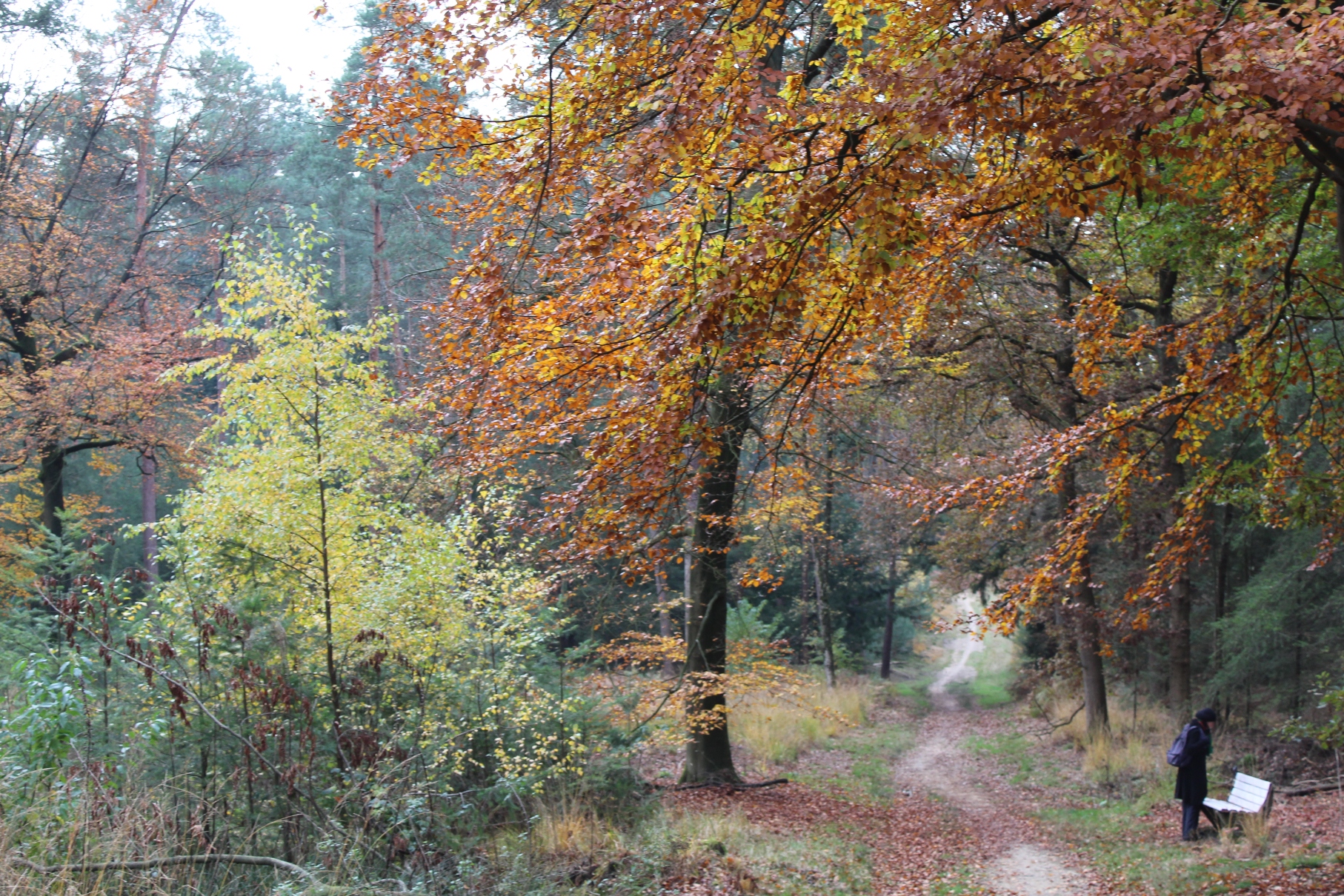 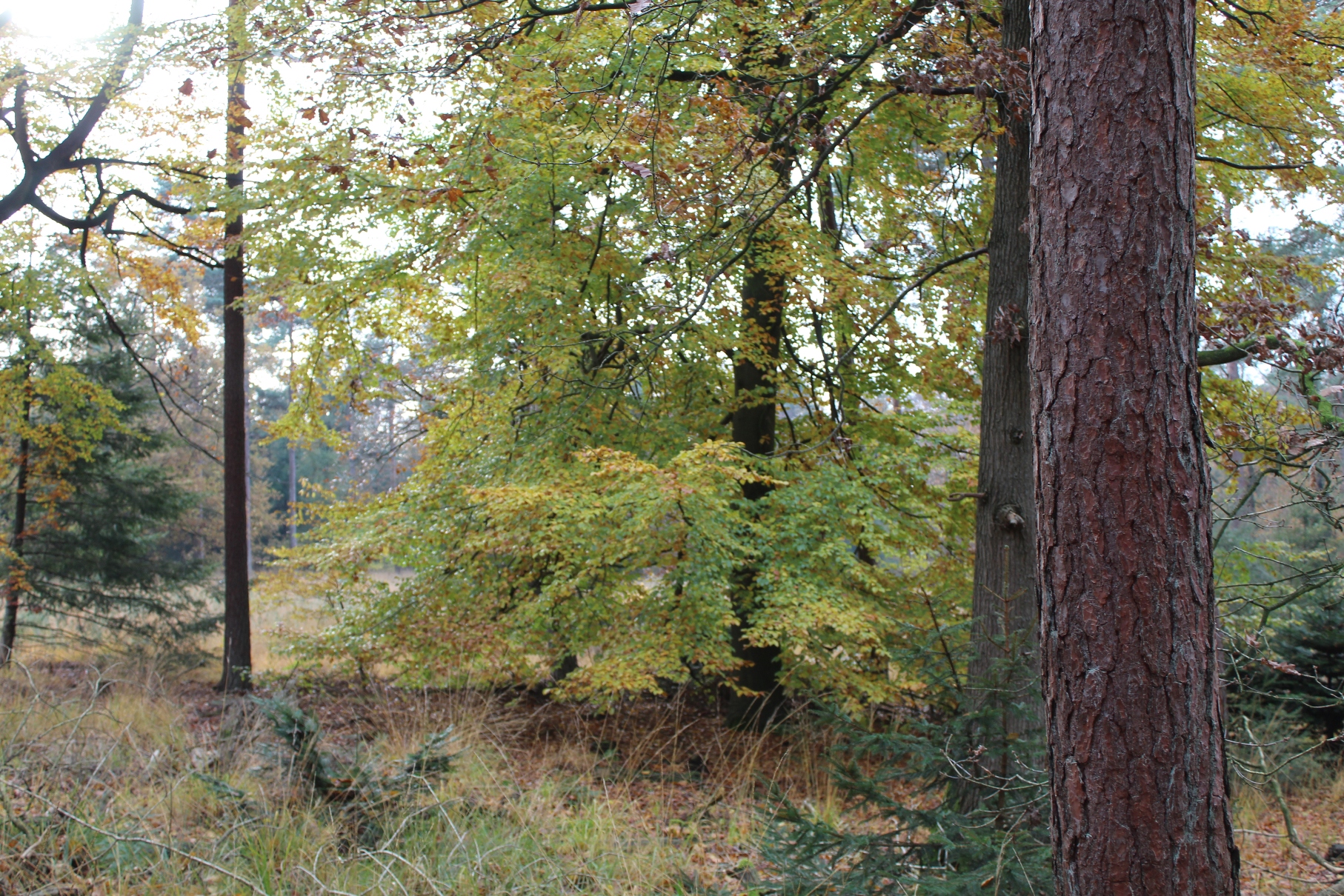 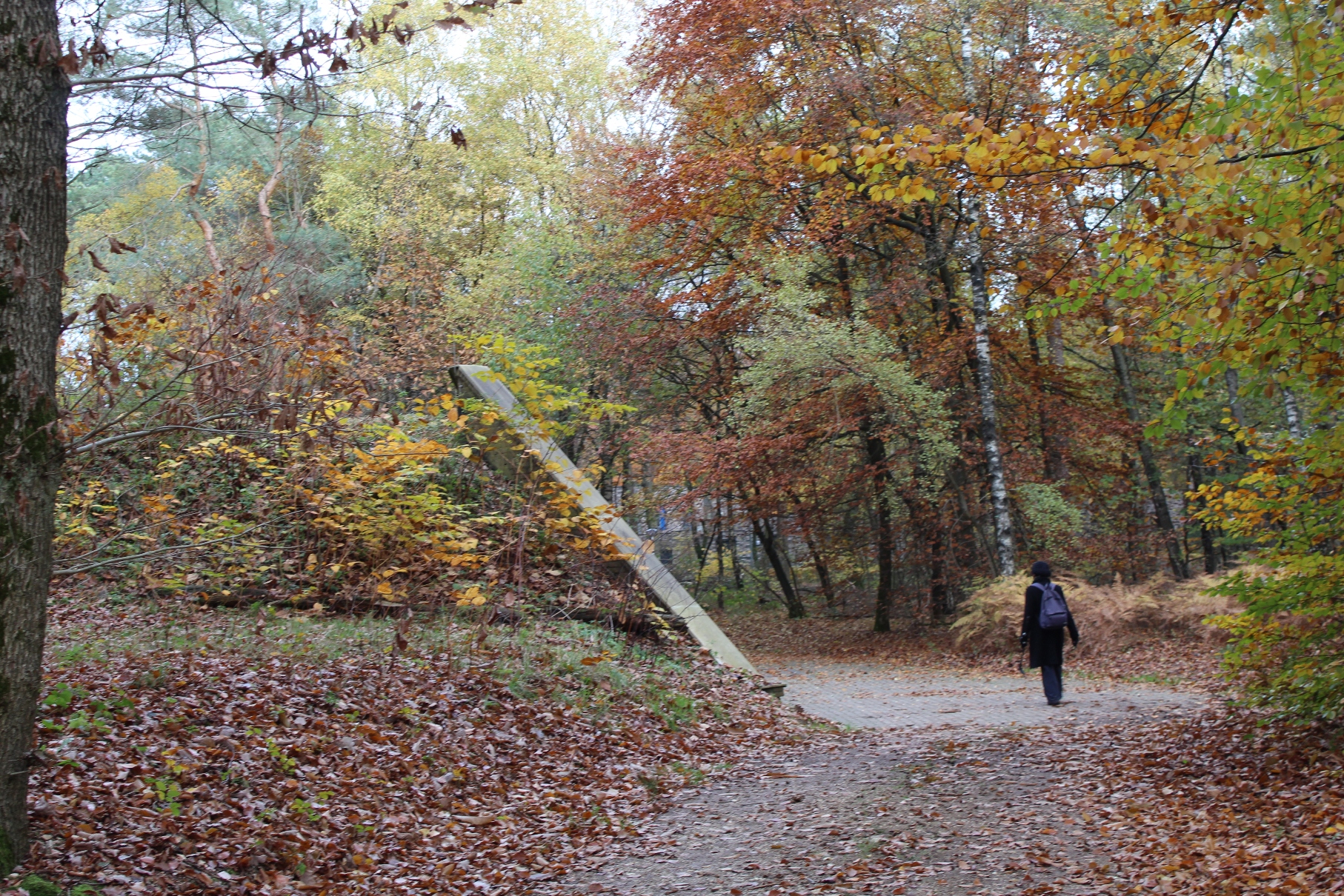 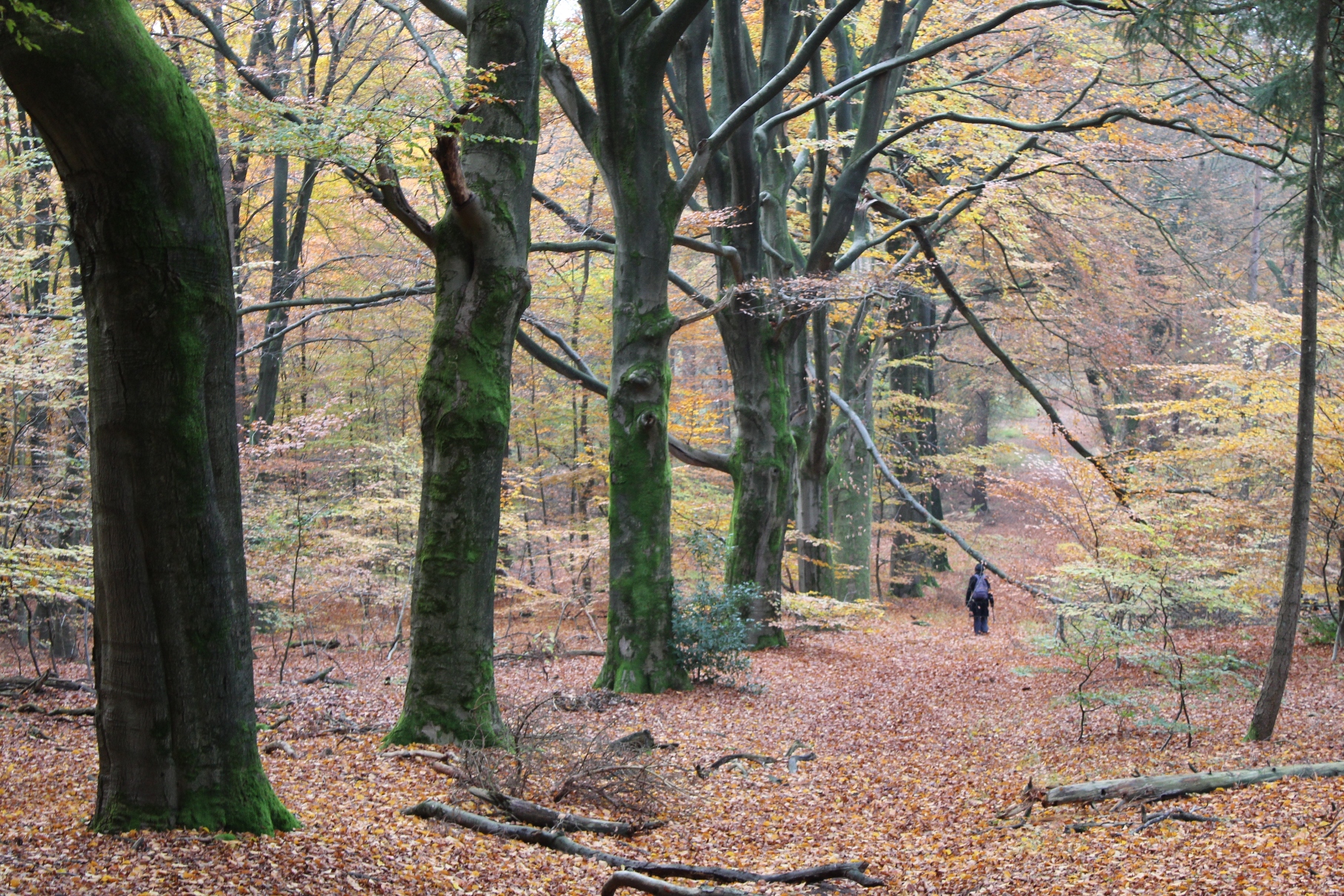 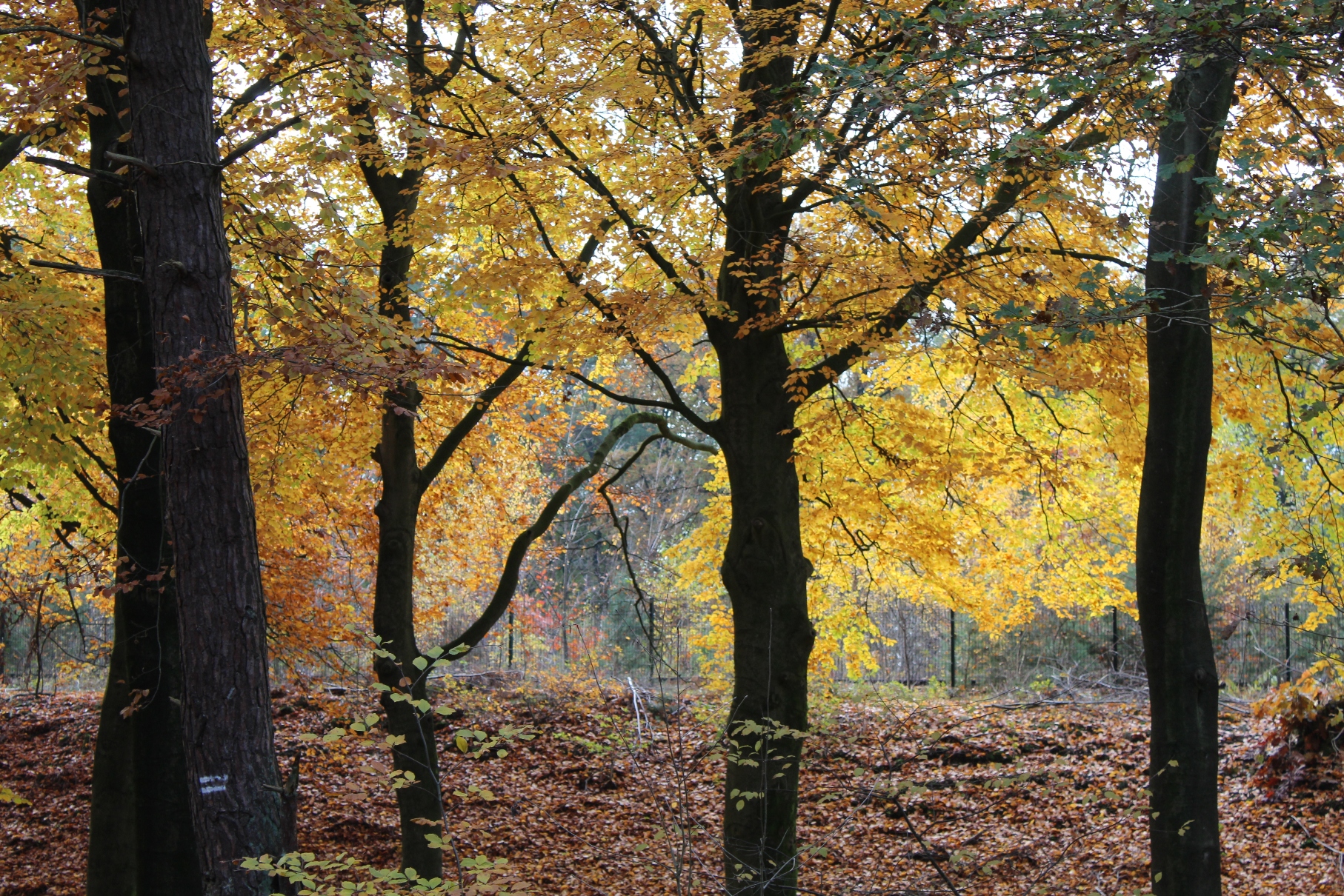 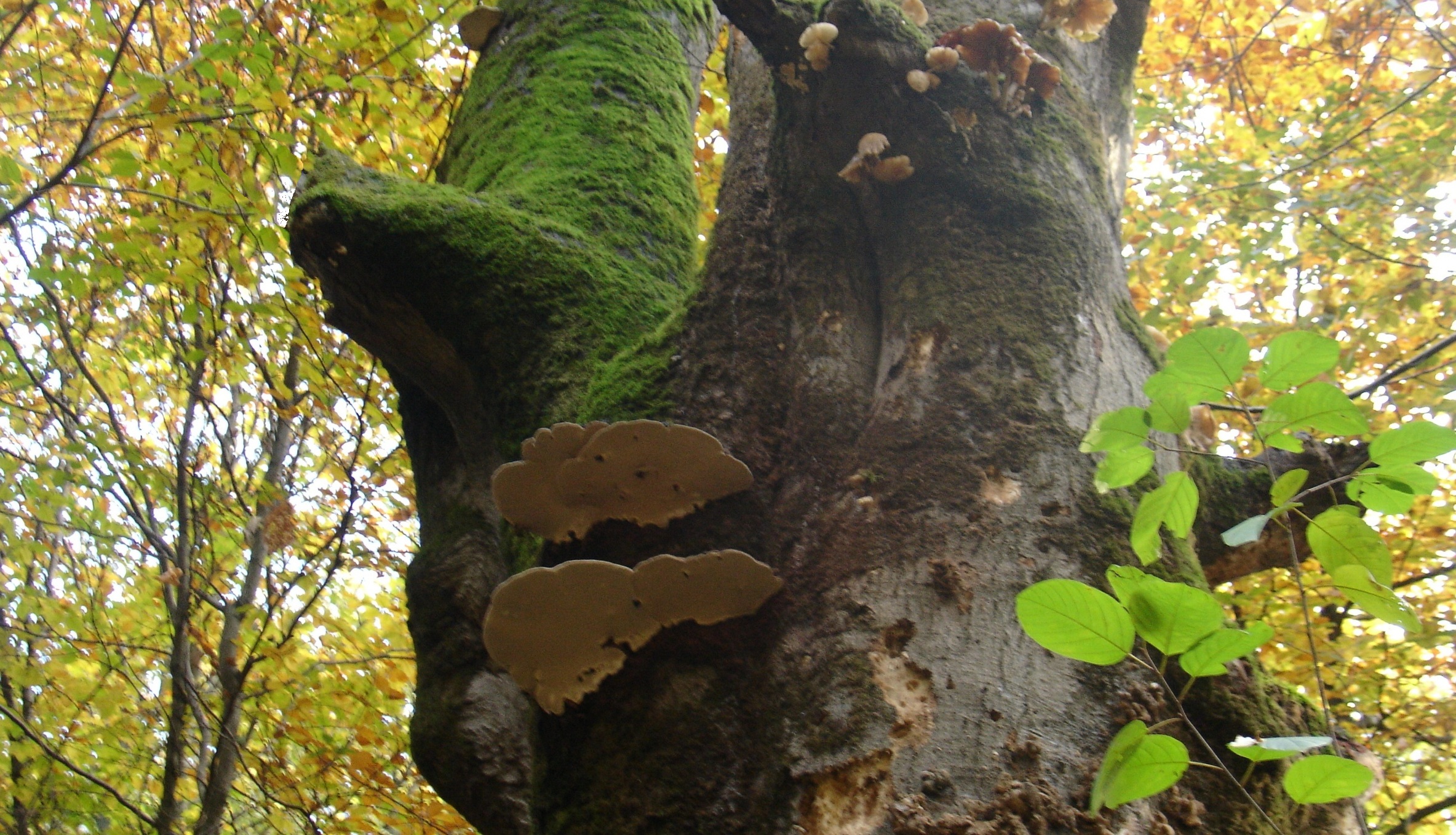 Tijd nemen voor Natuurbeleving


Het Orgoon

Meditatie op het leven
Ossendaal
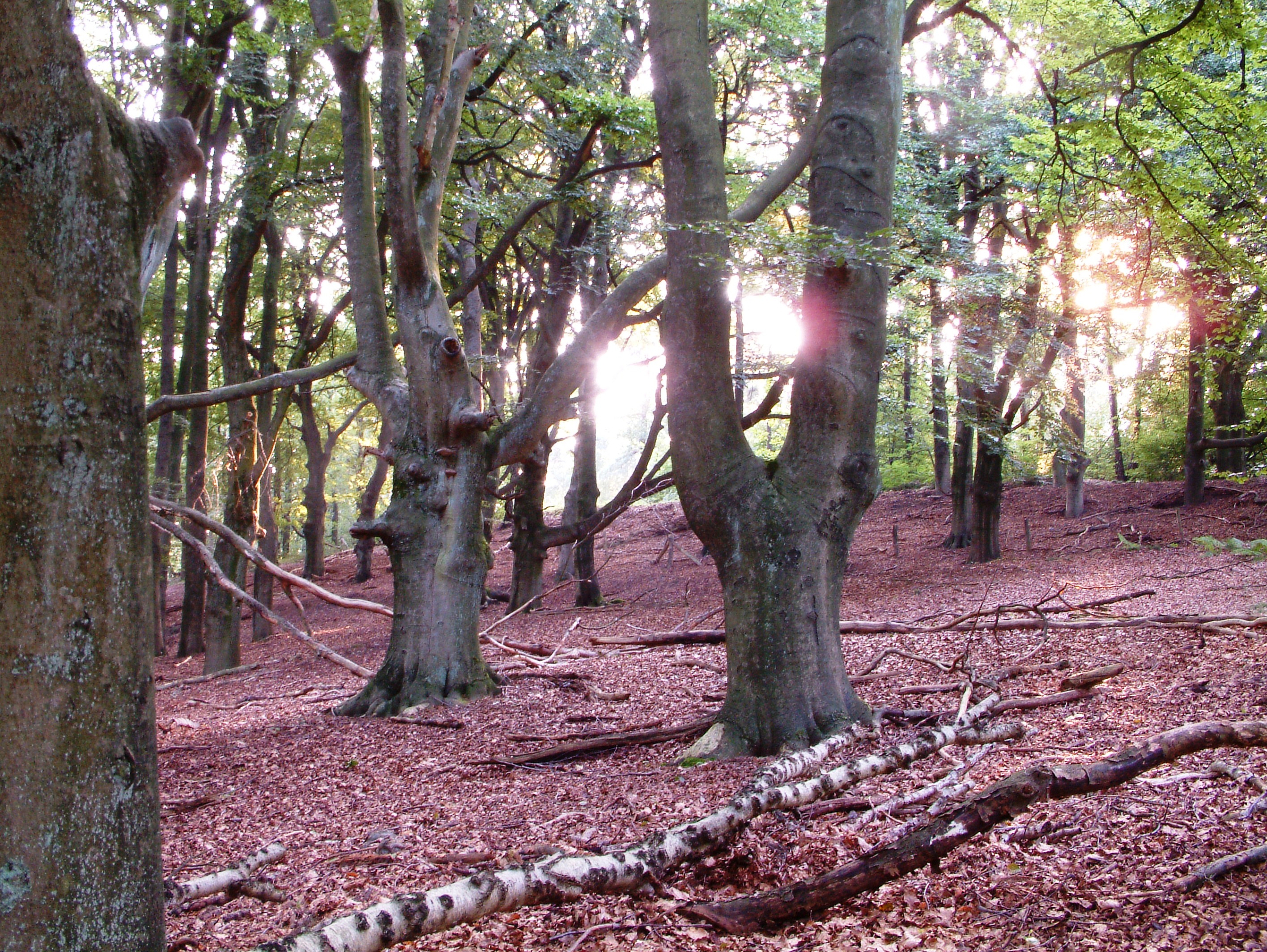 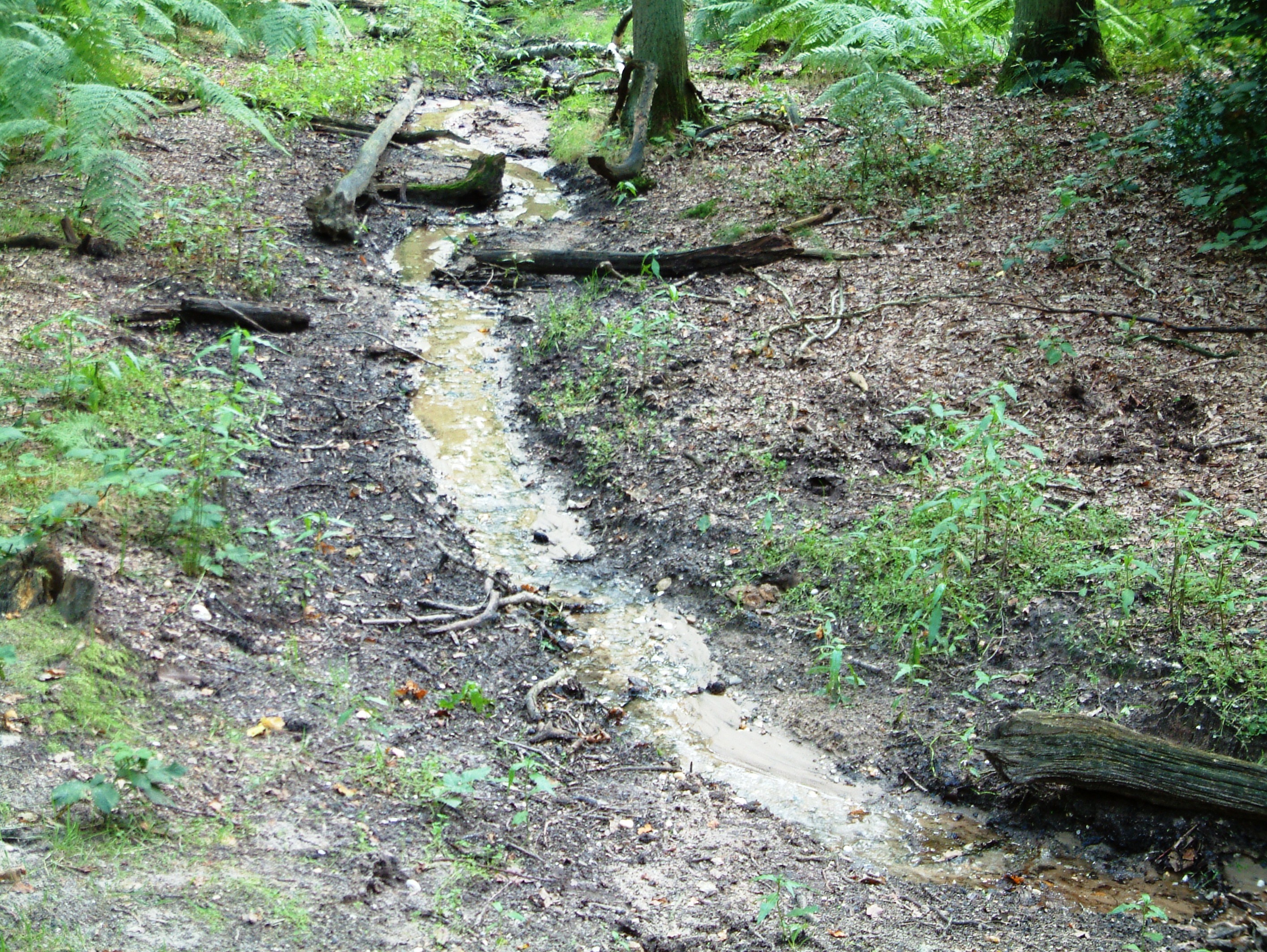 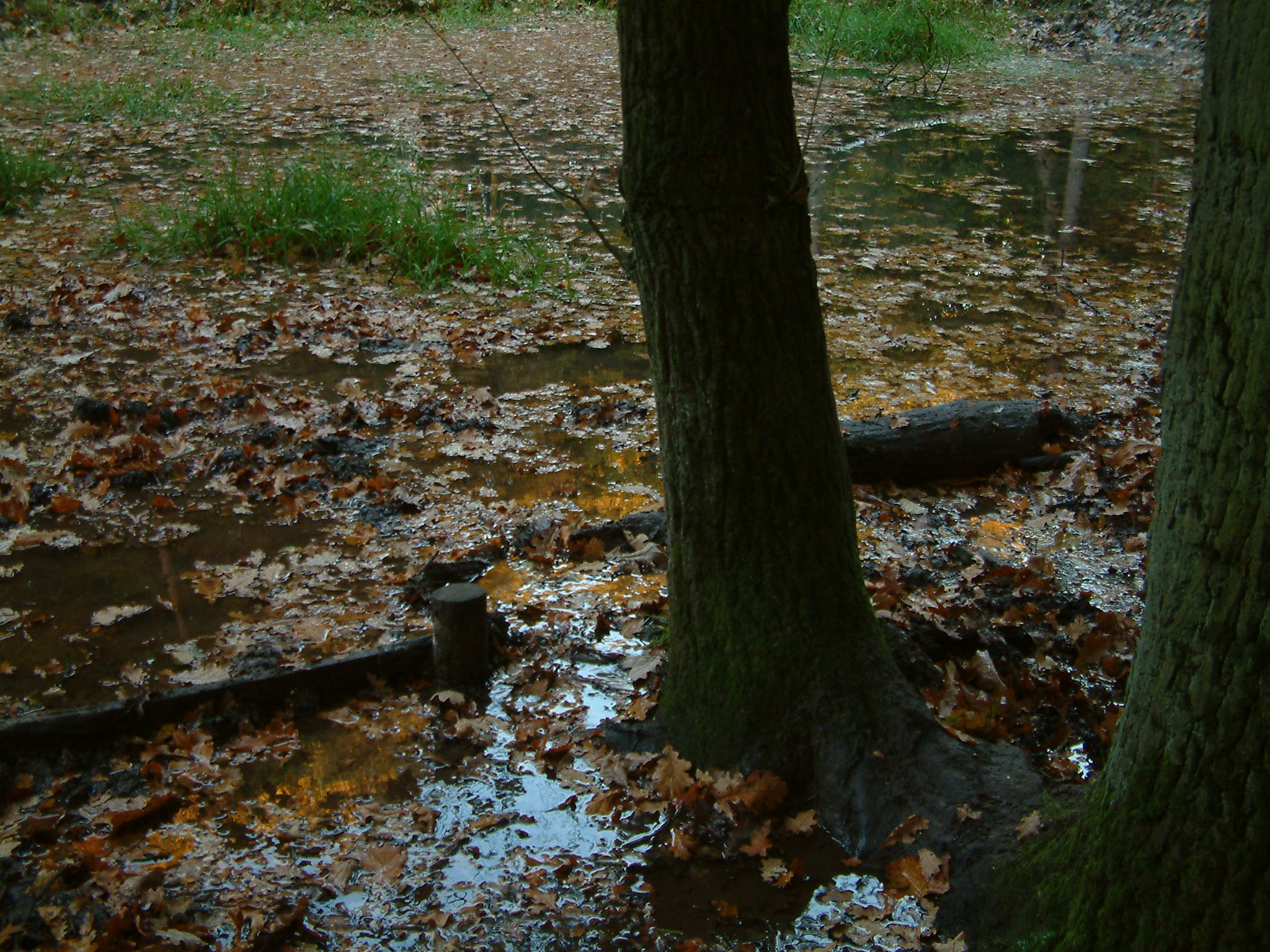 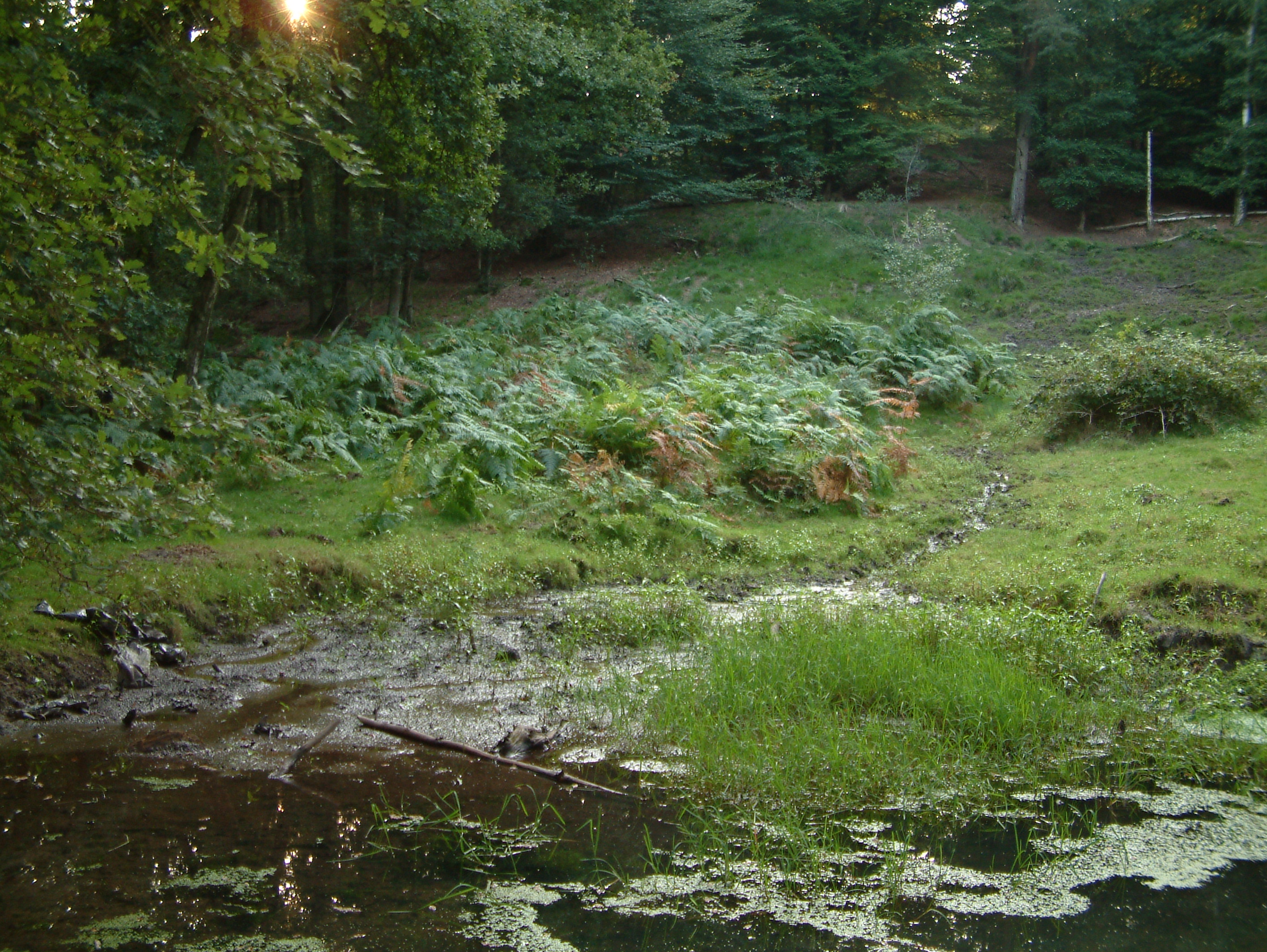 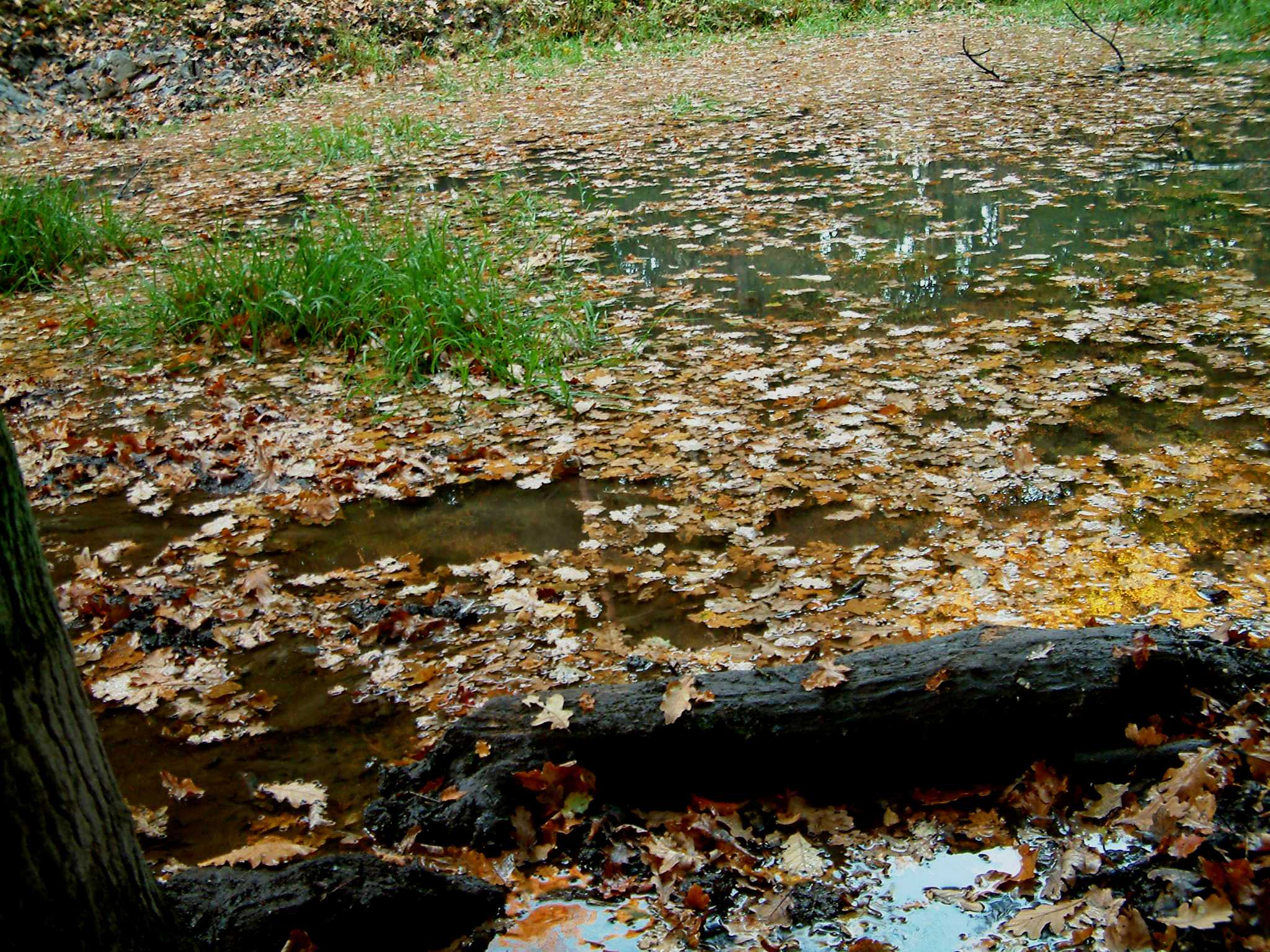 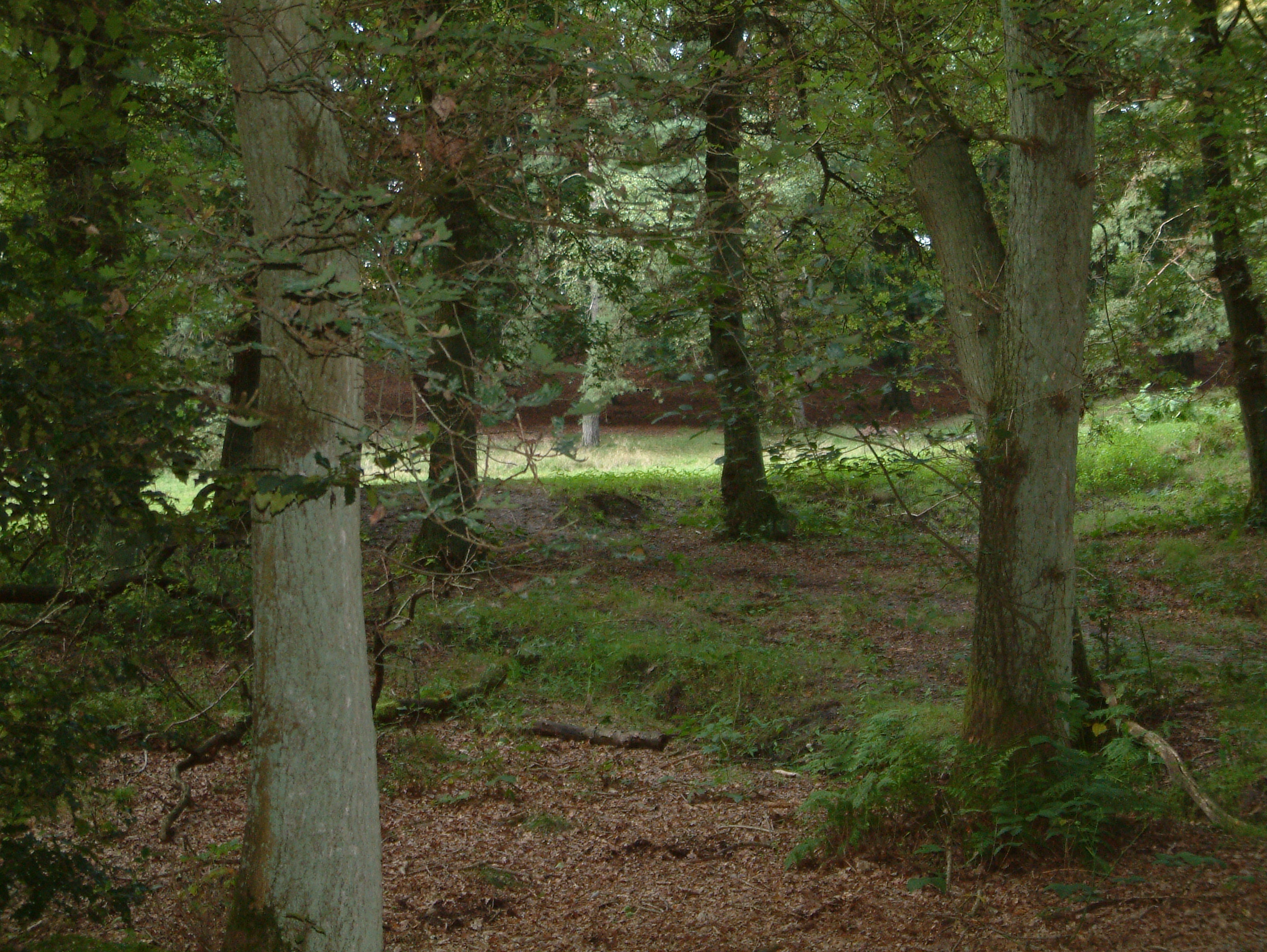 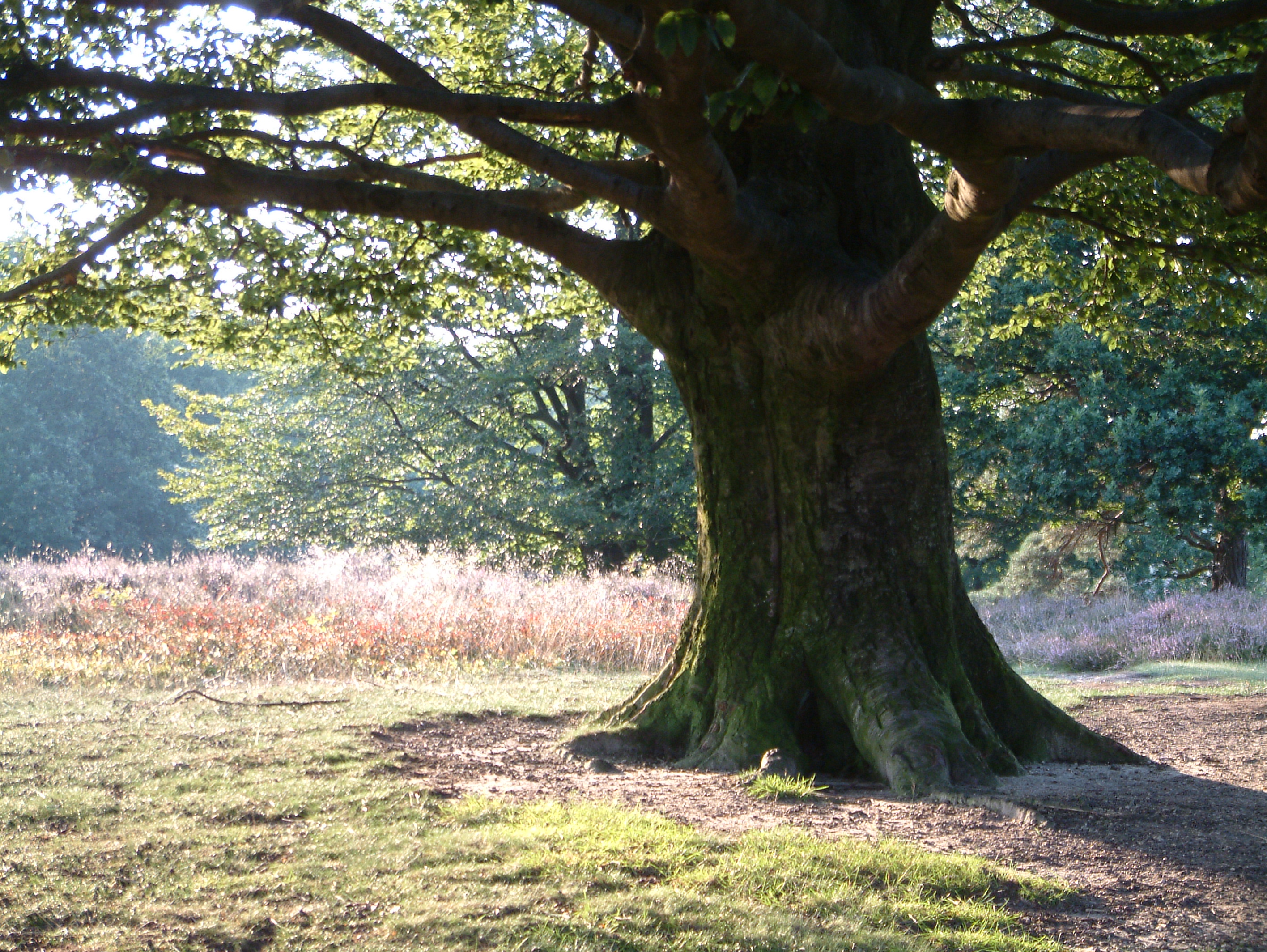 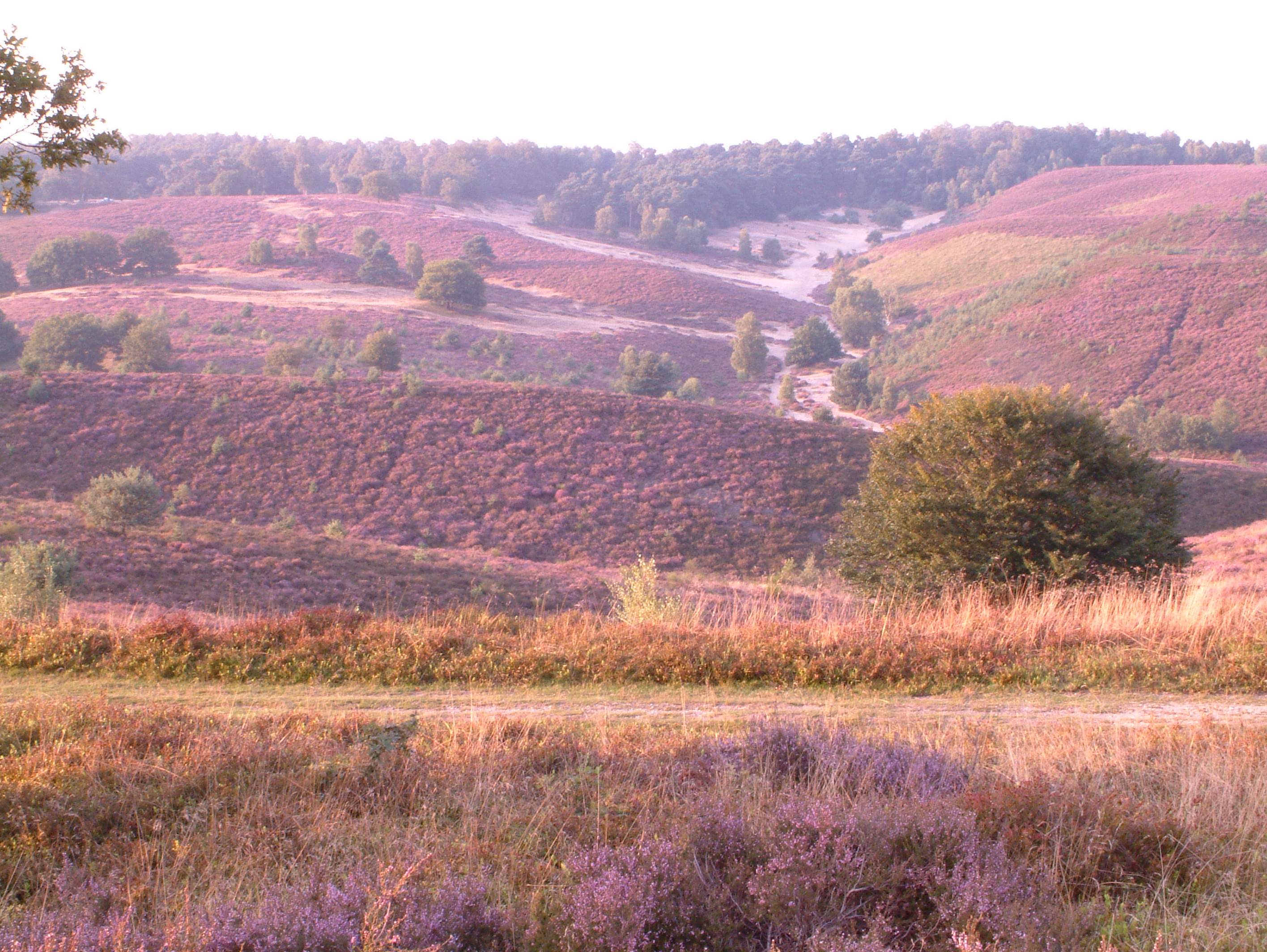 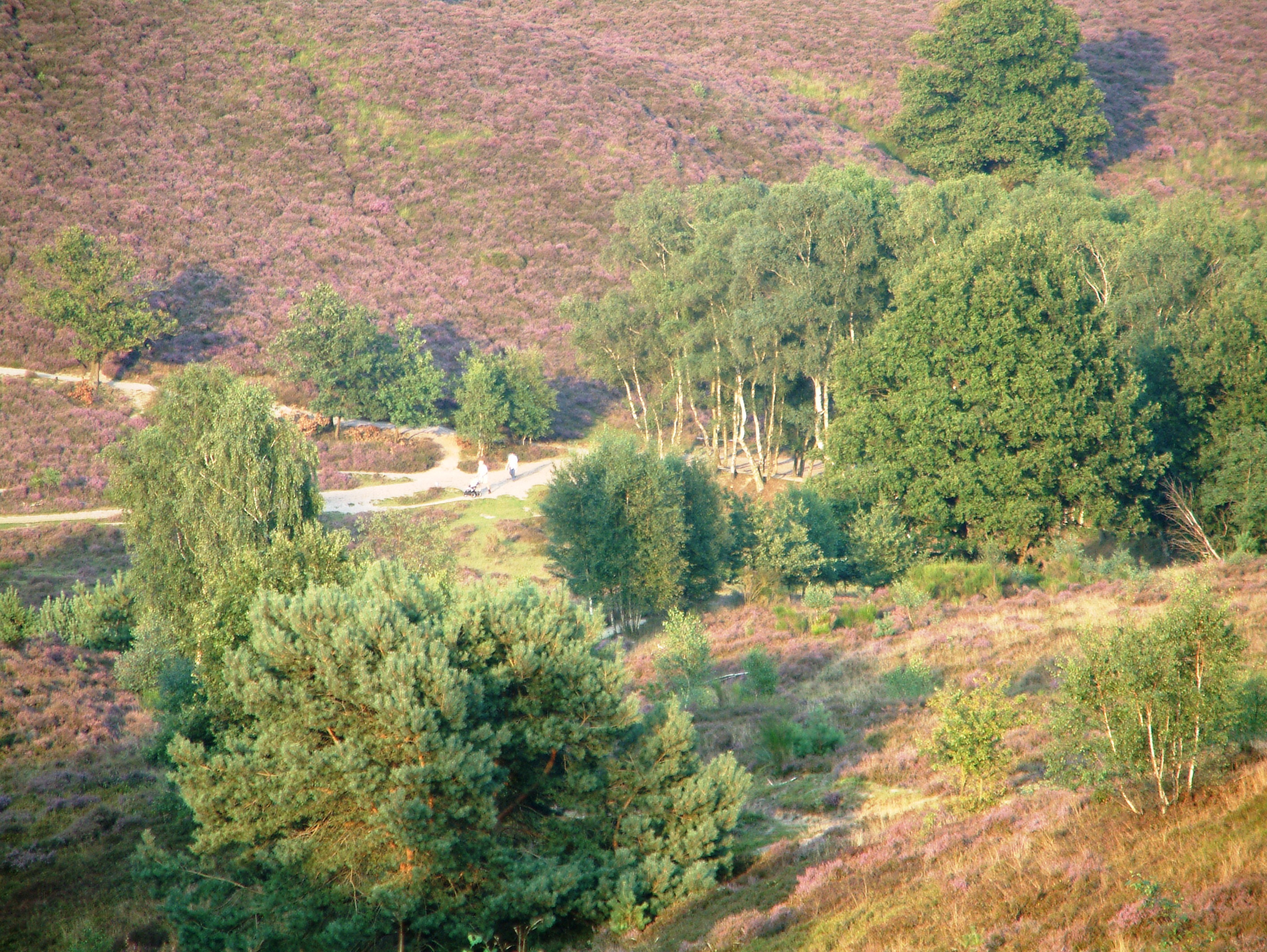 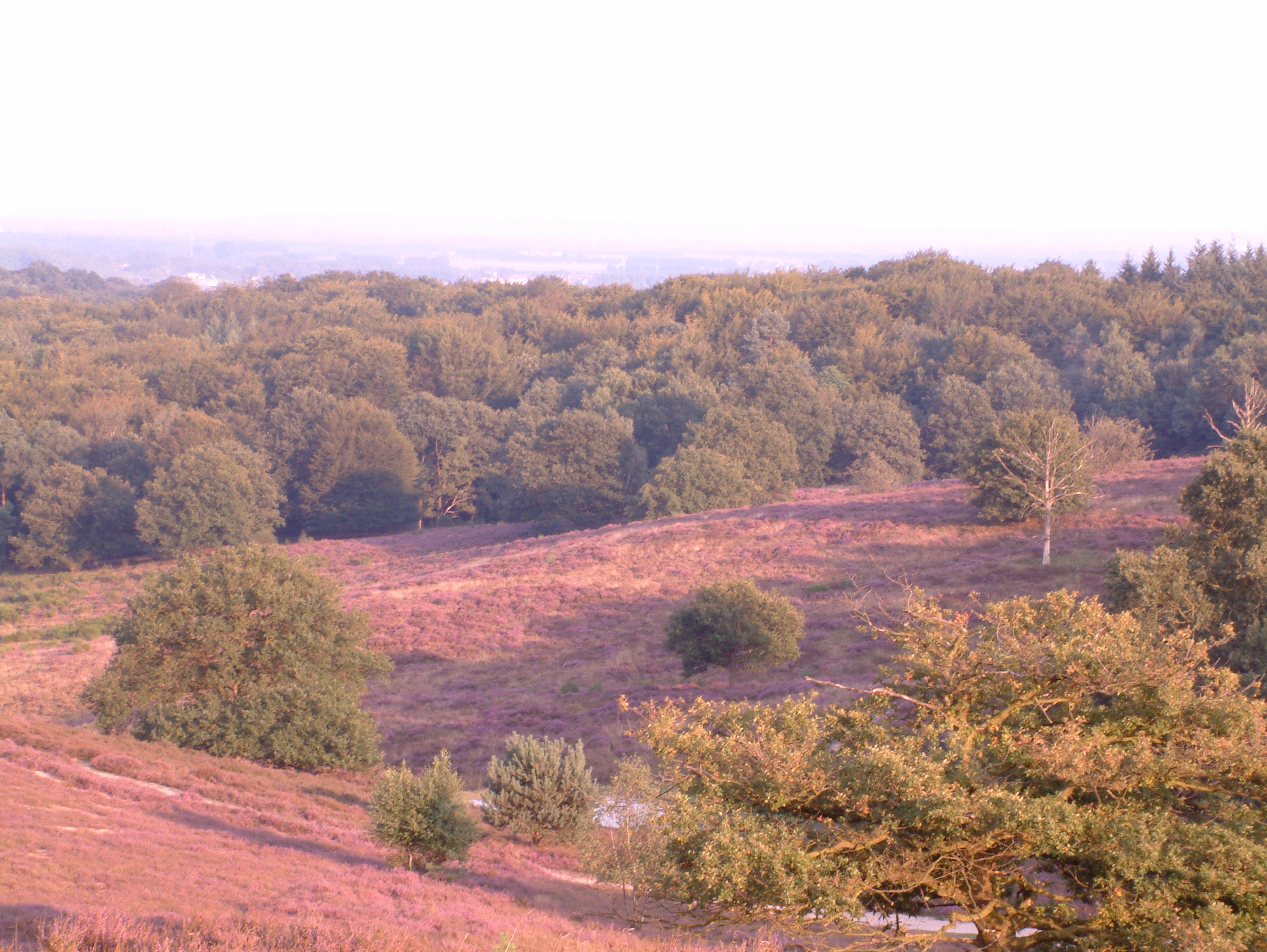 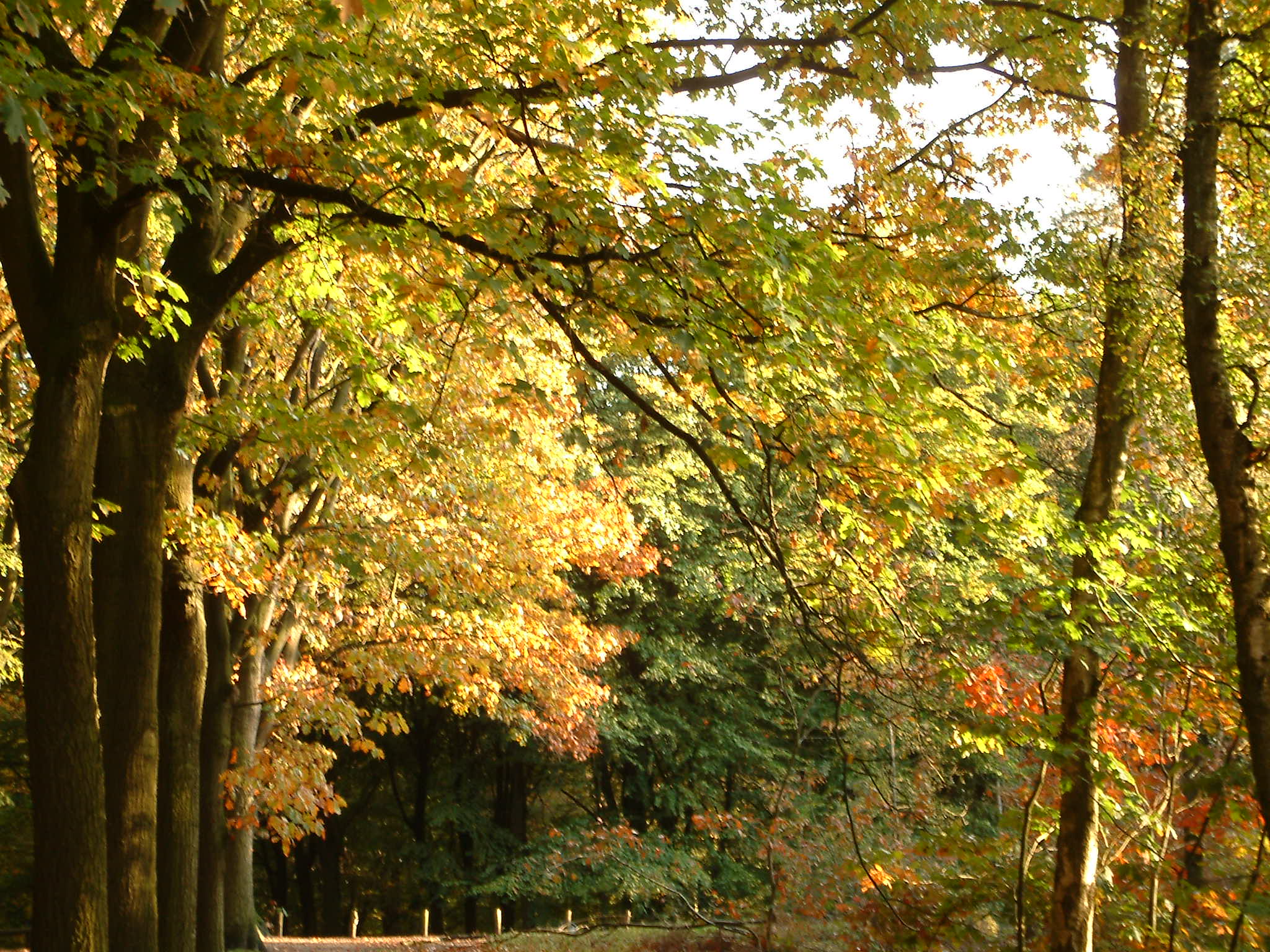 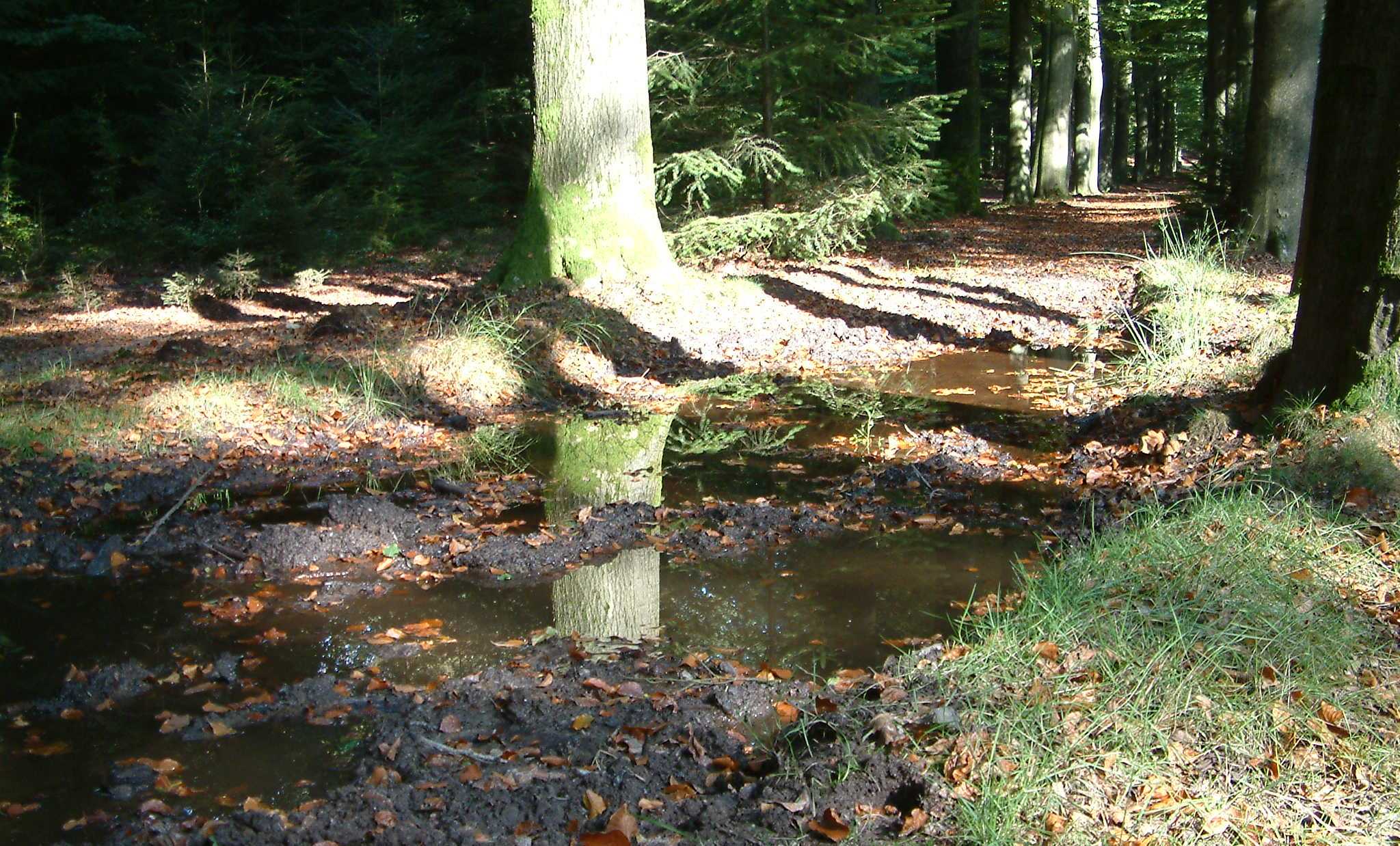 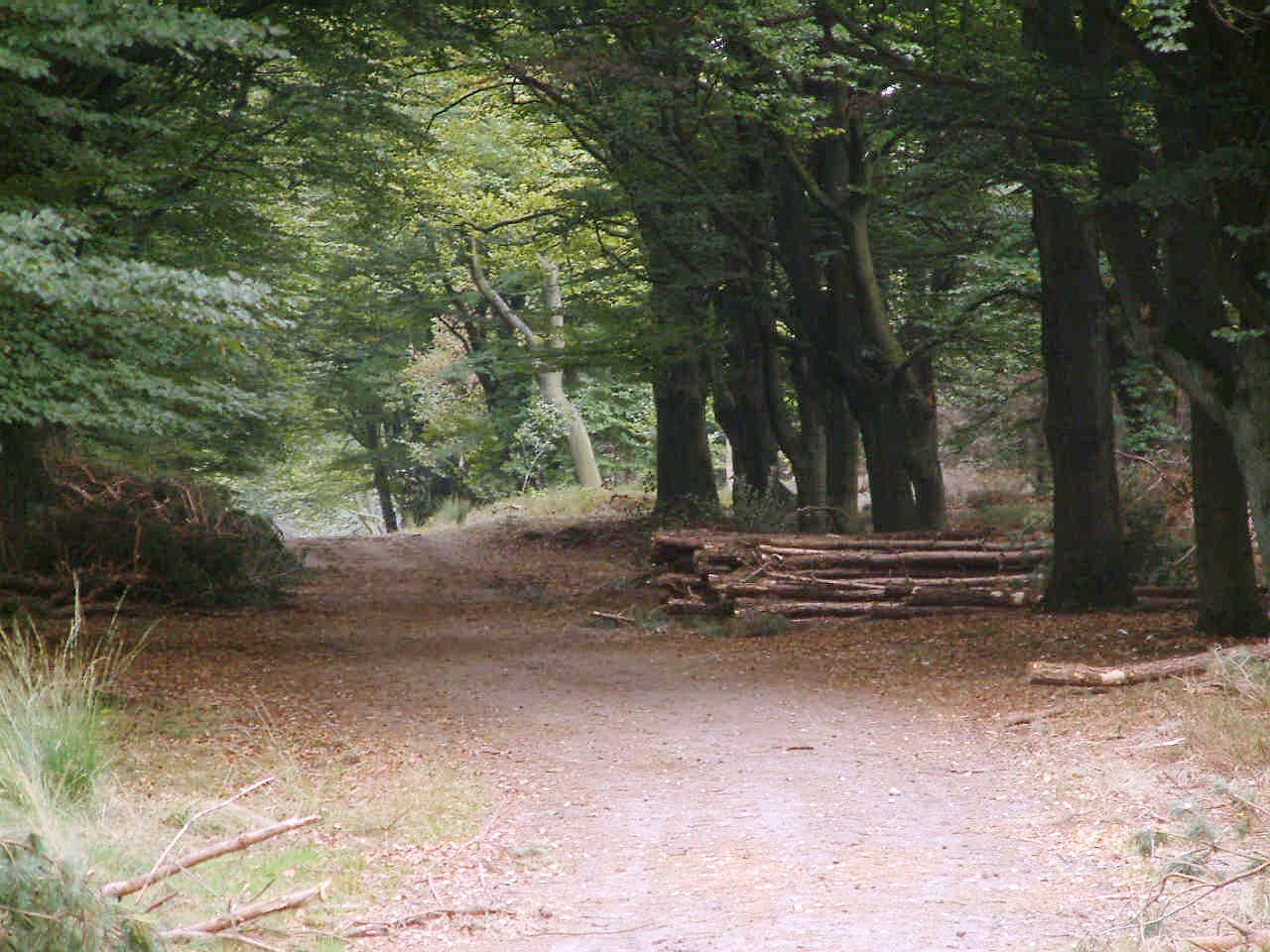 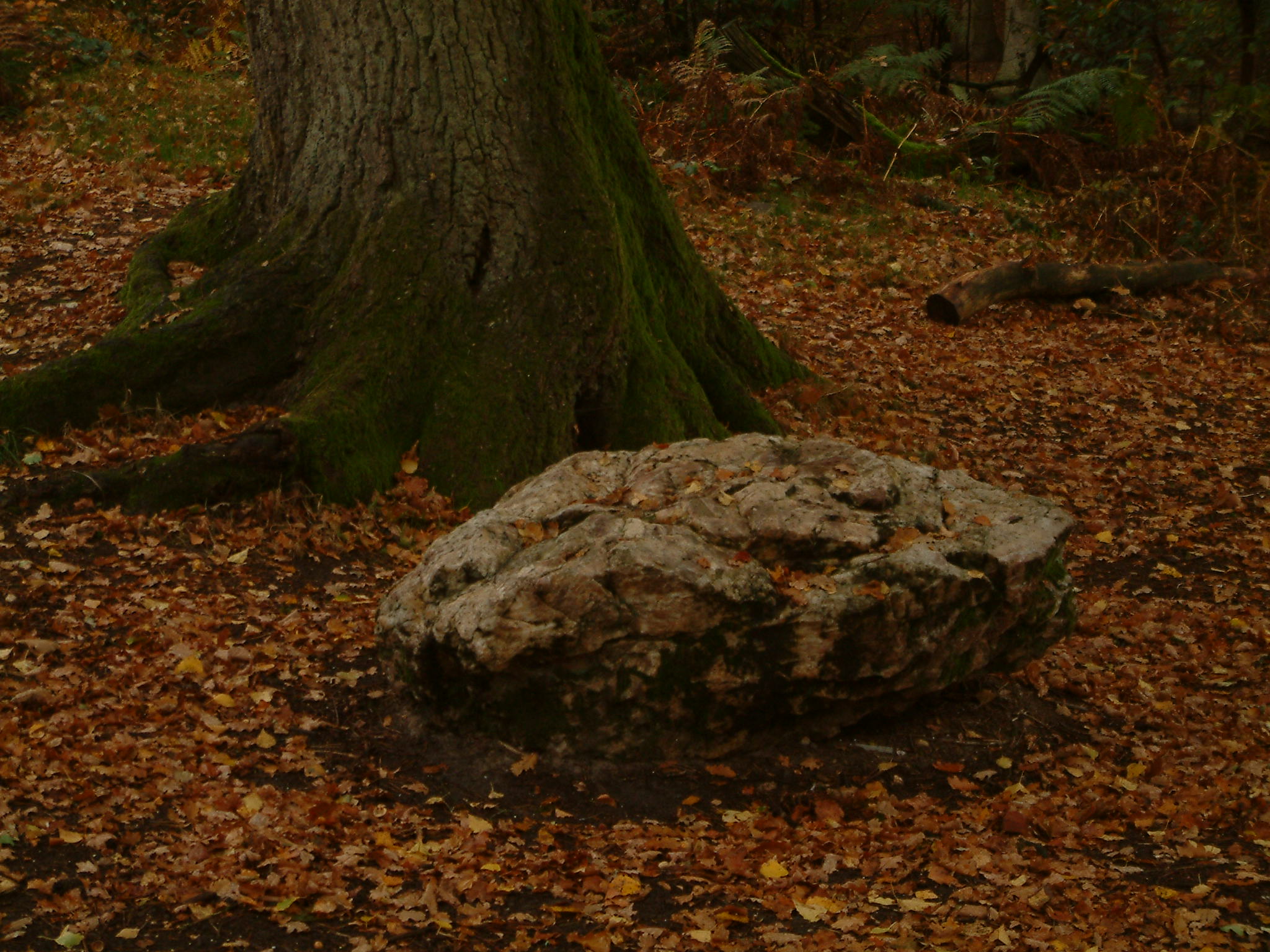 Tijd nemen voor Natuurbeleving


Het Orgoon

Meditatie op het leven
Najaar
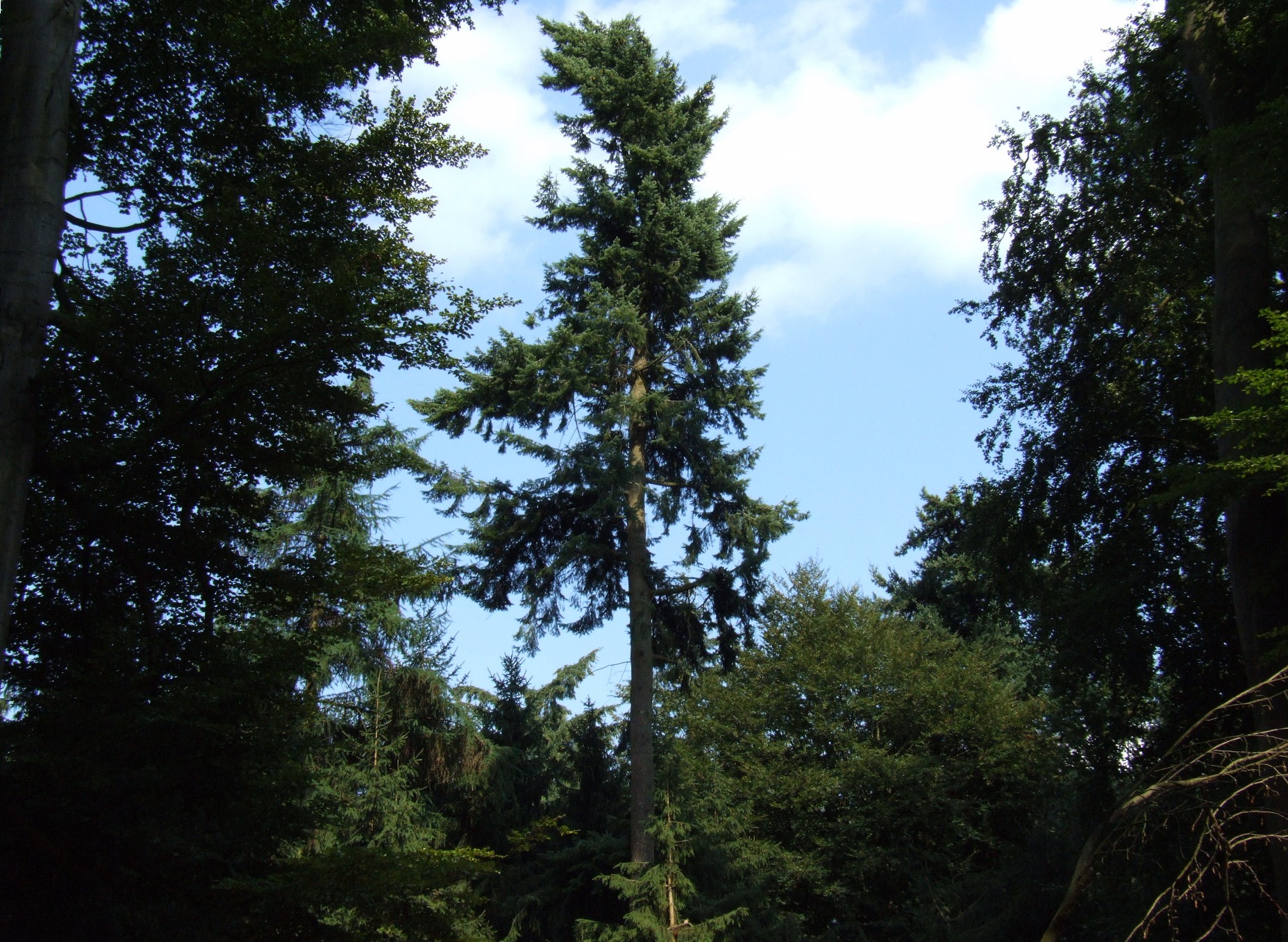 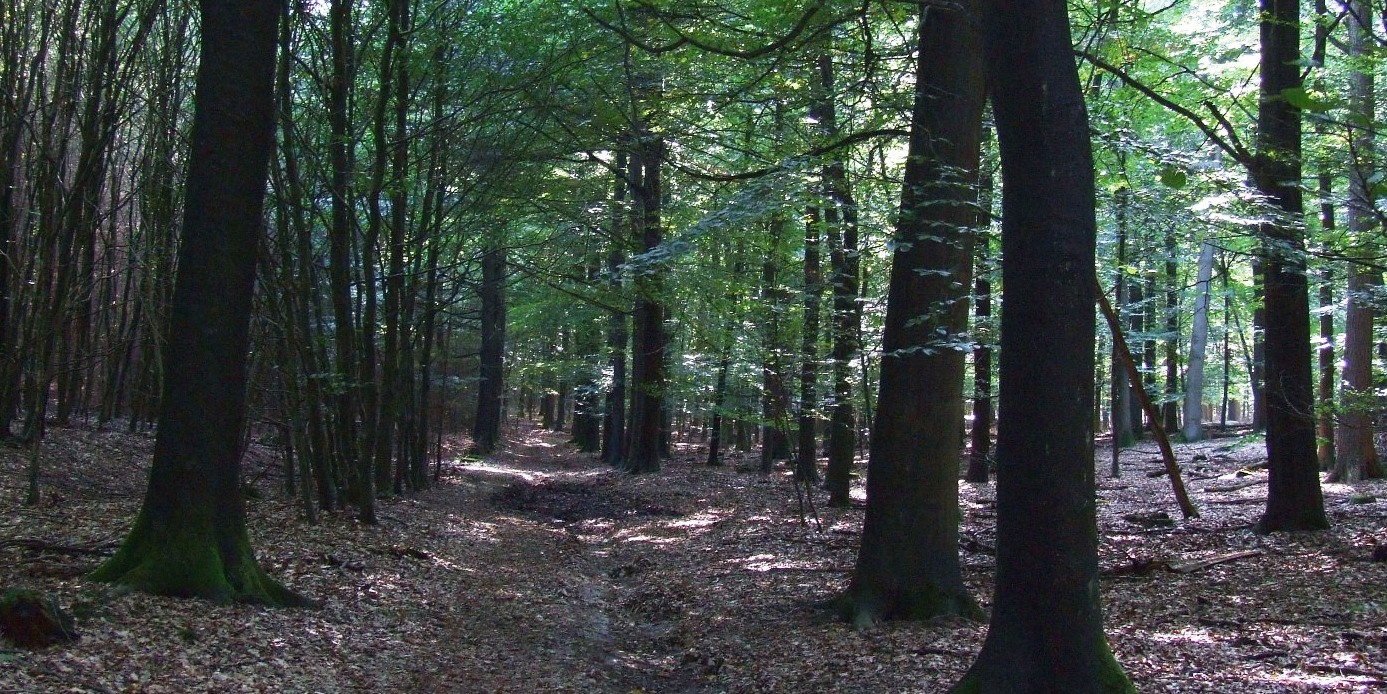 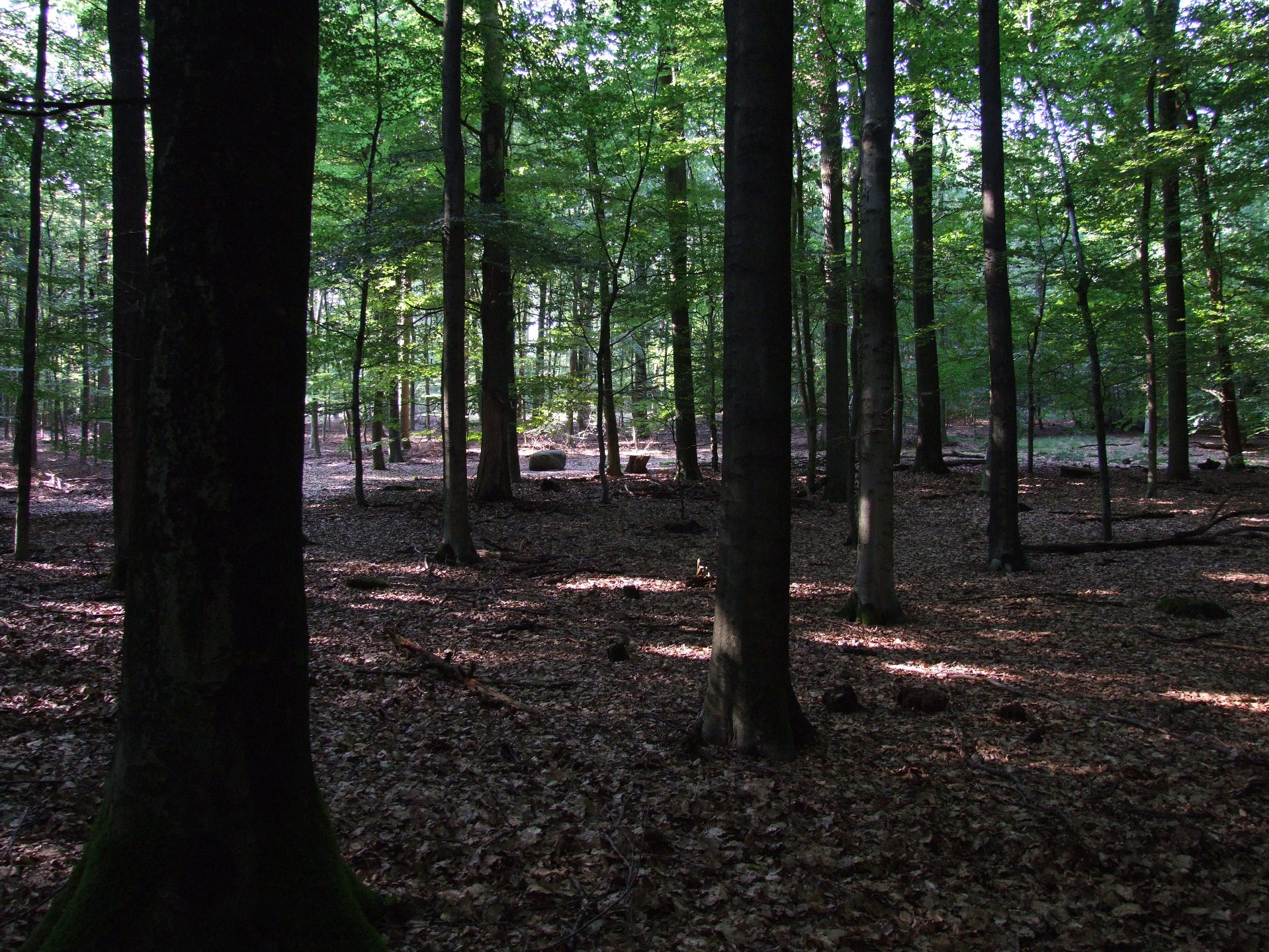 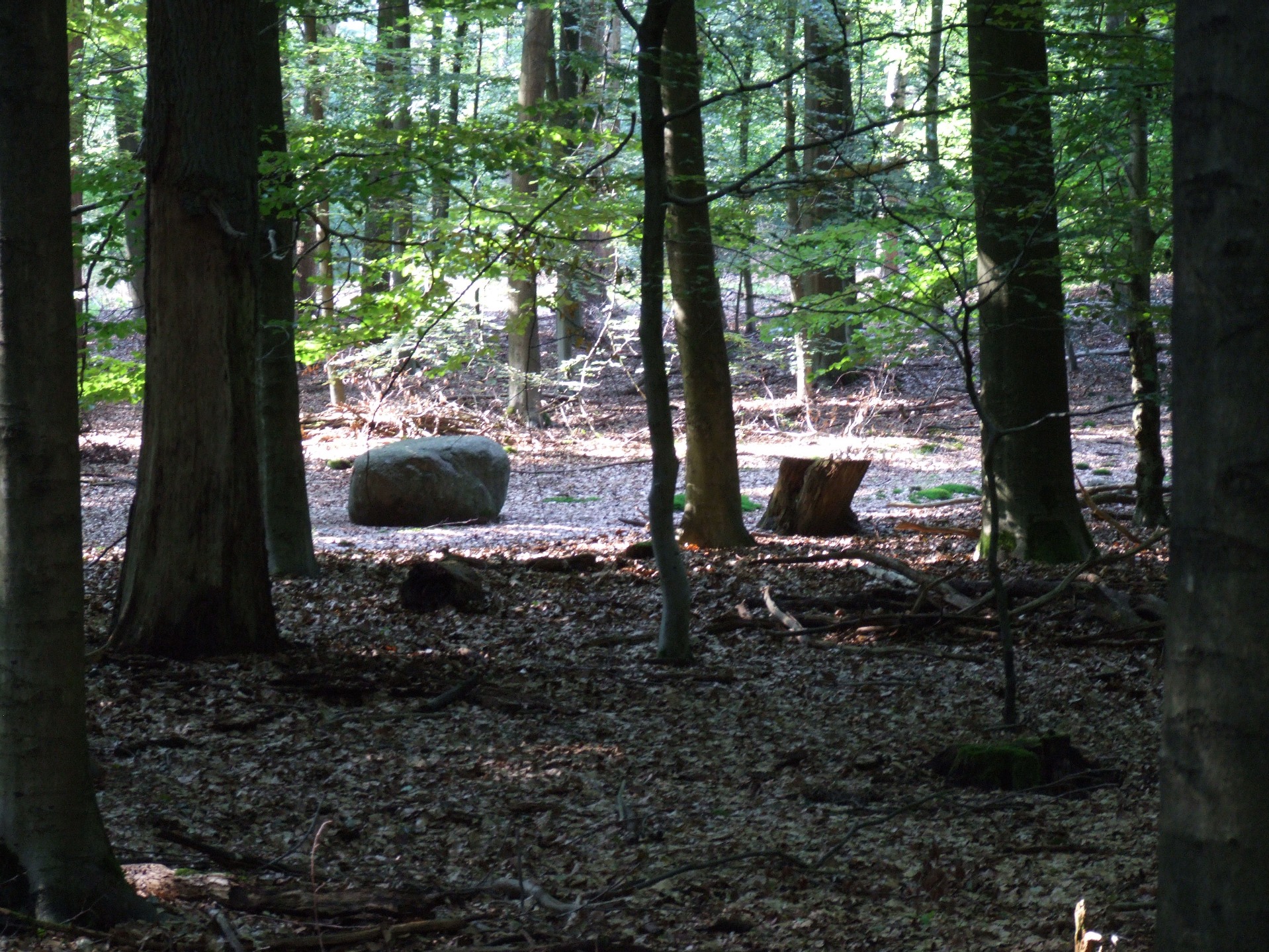 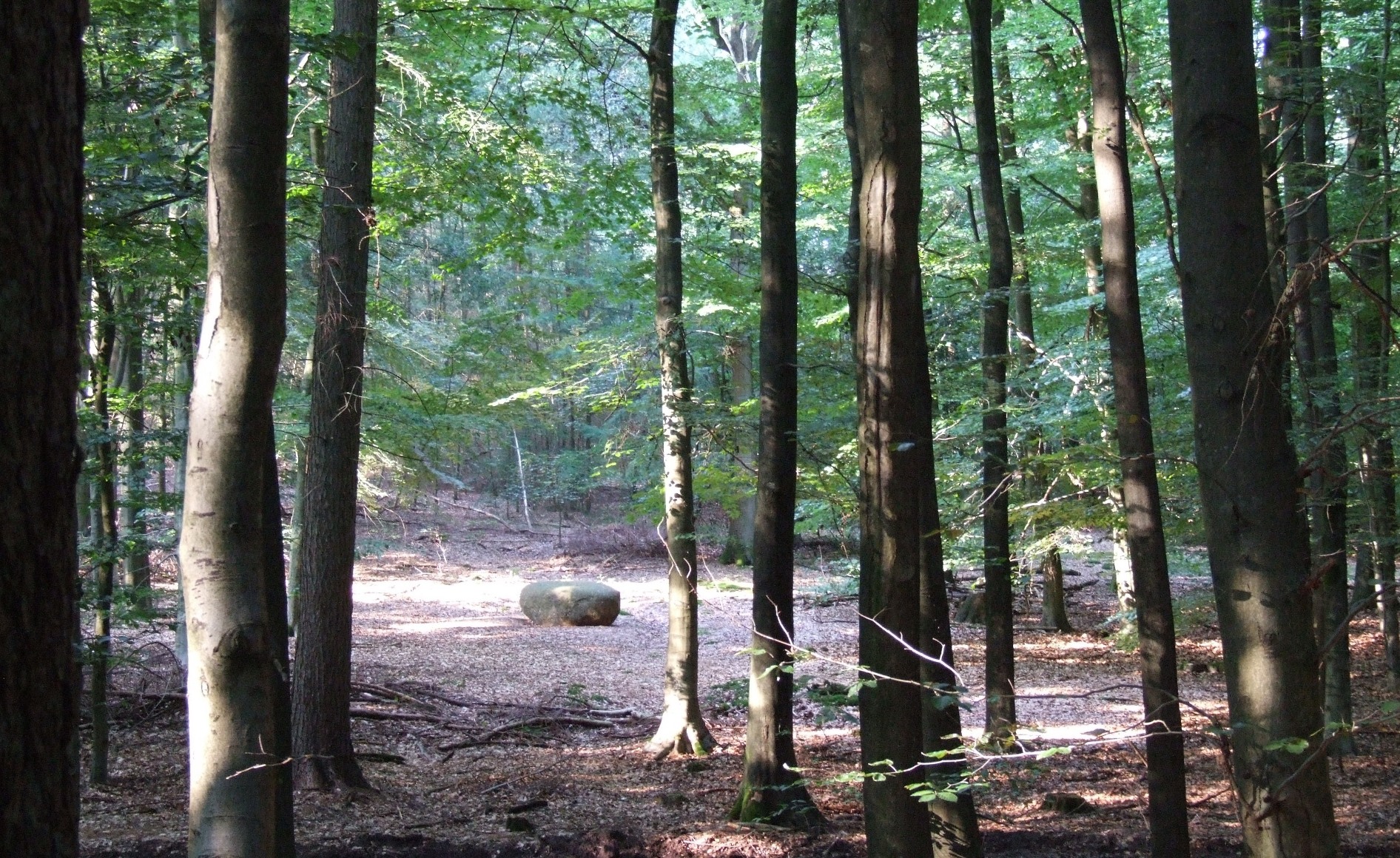 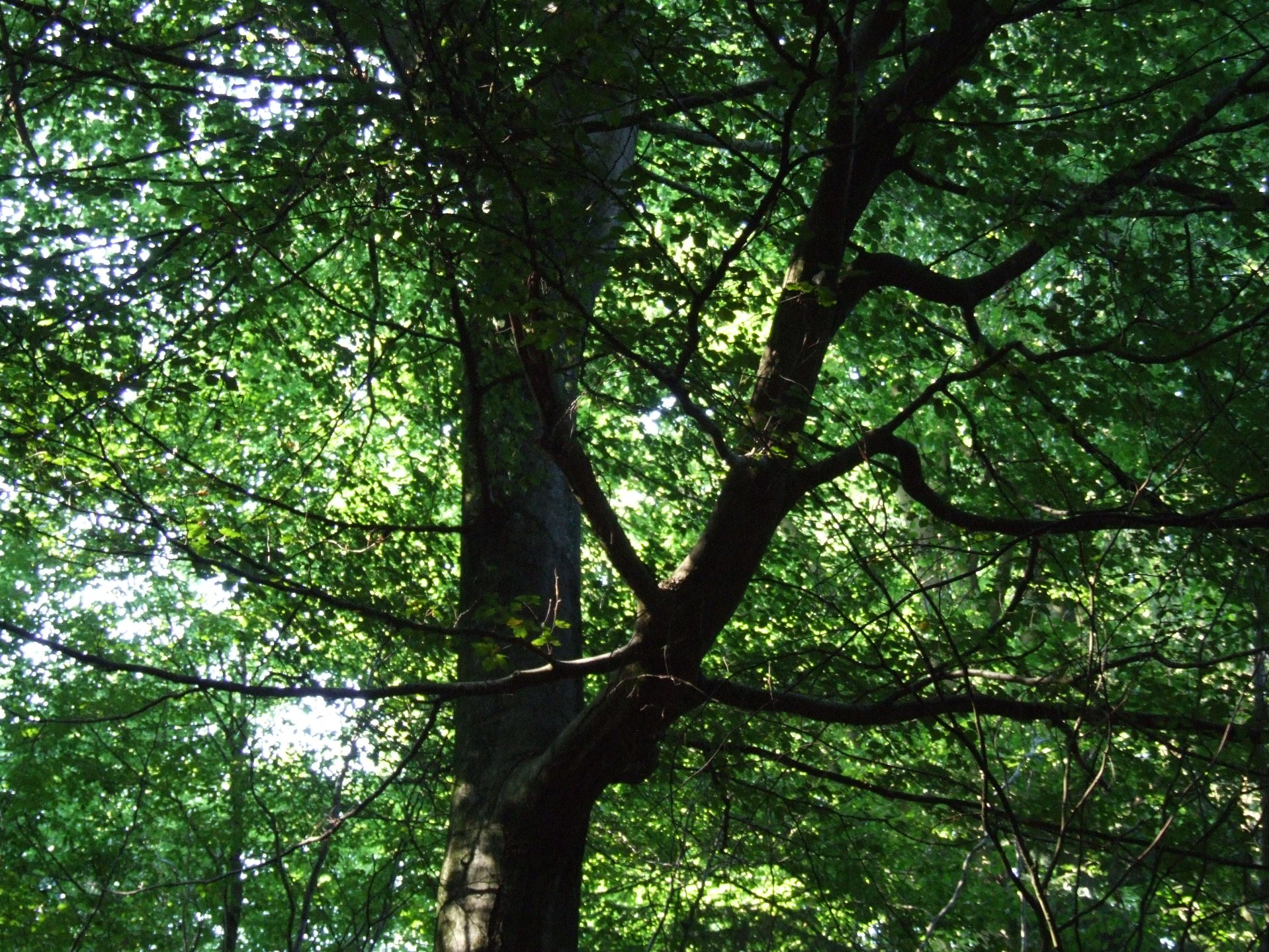 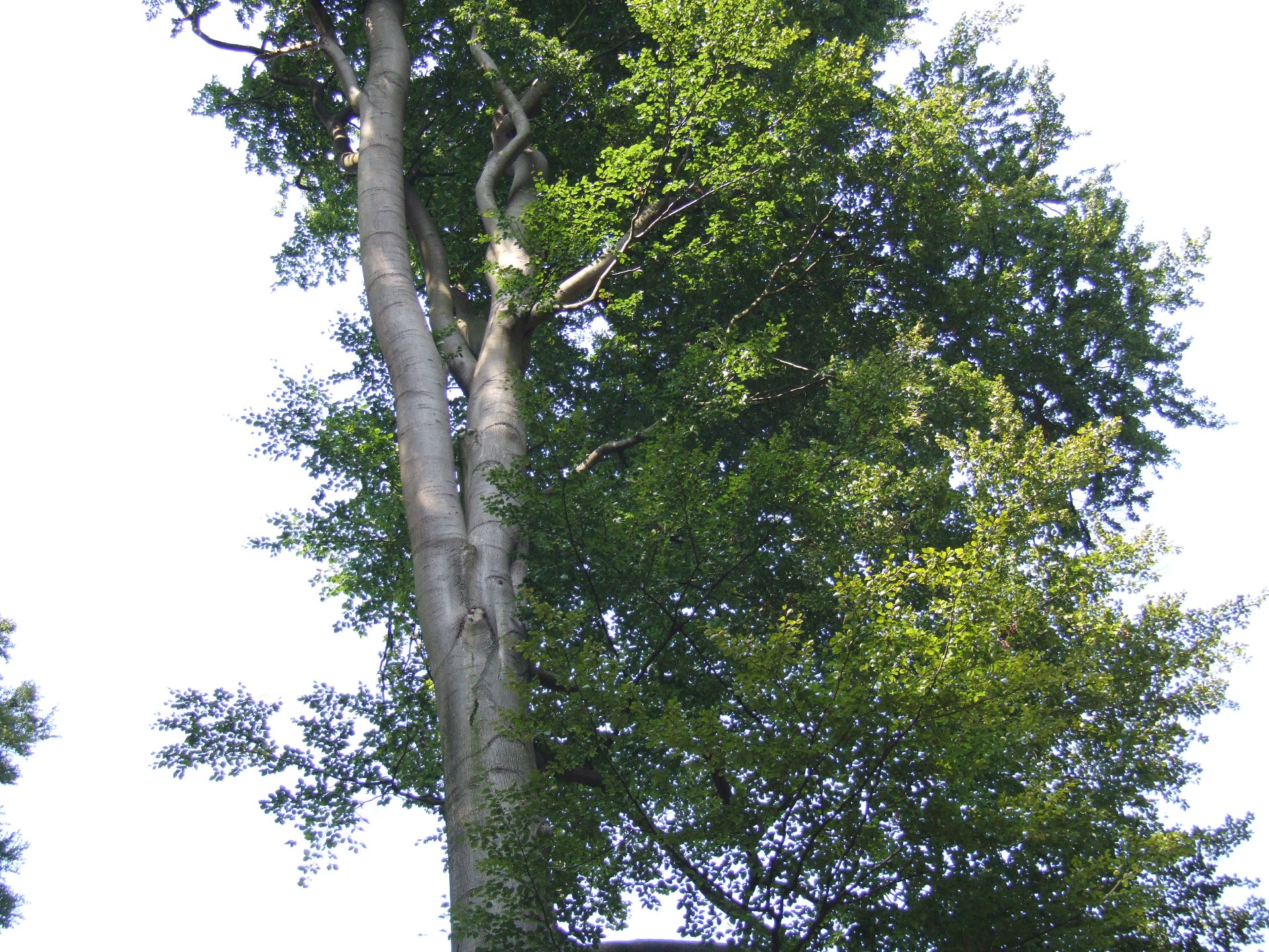 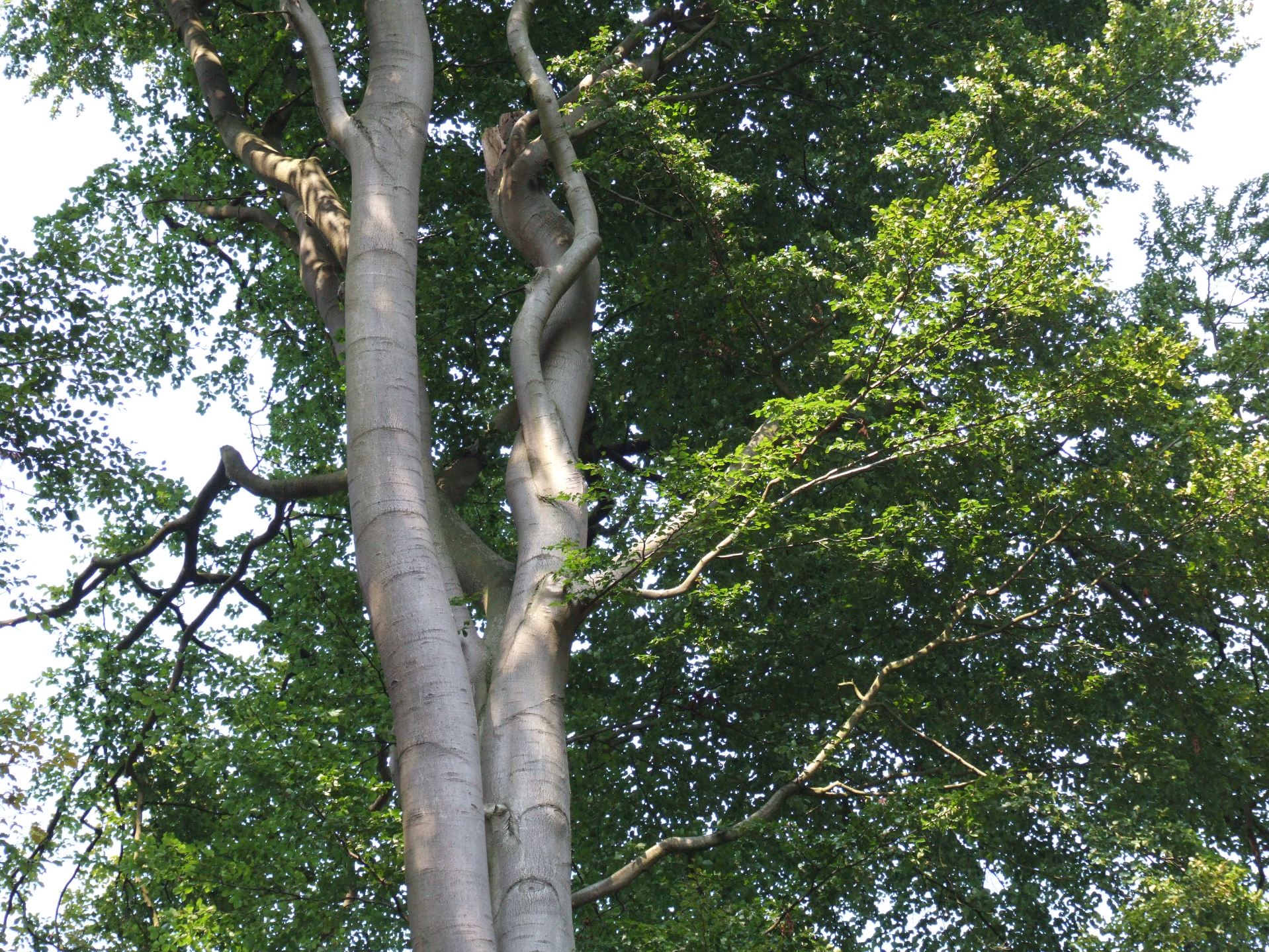 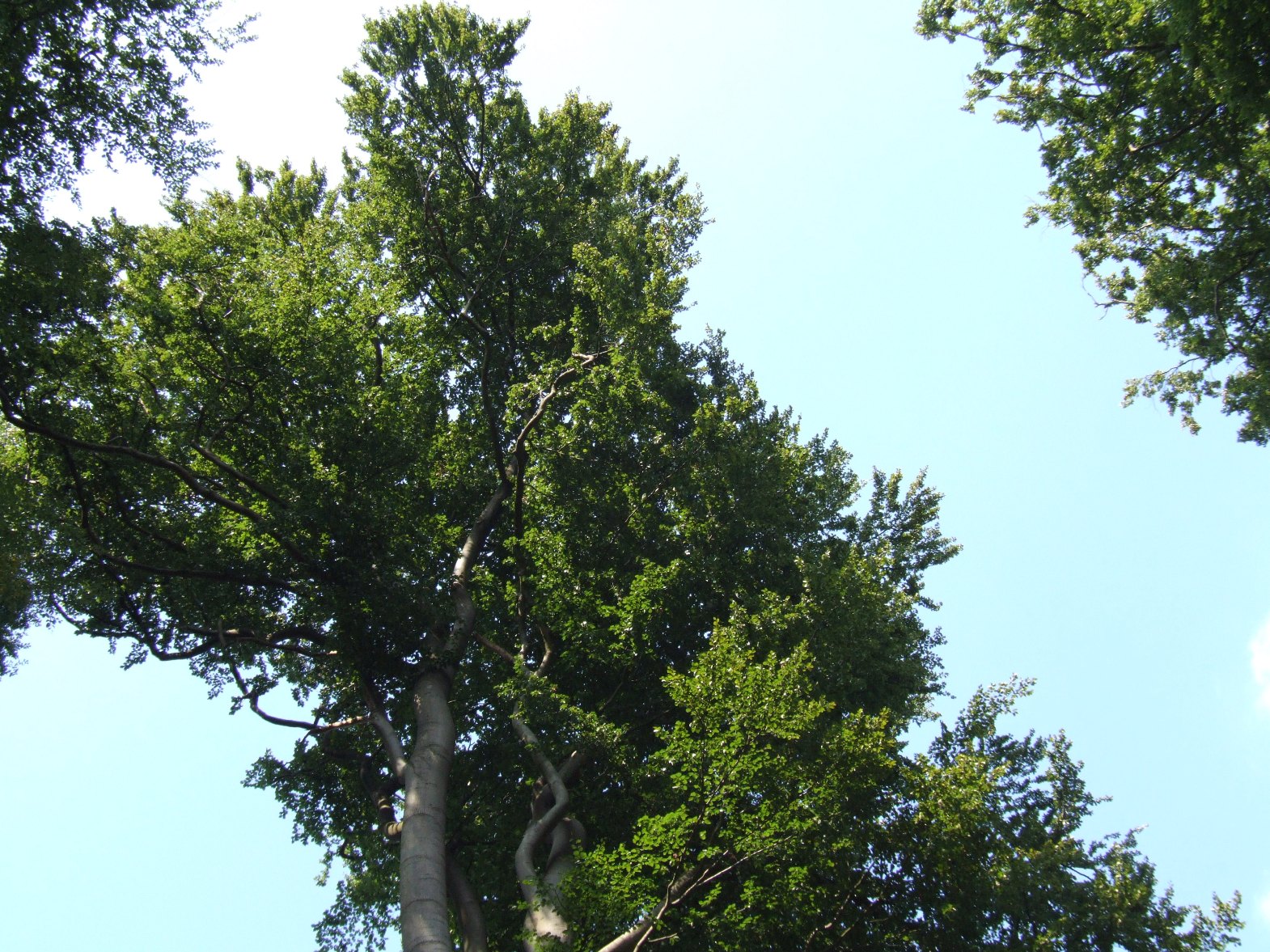 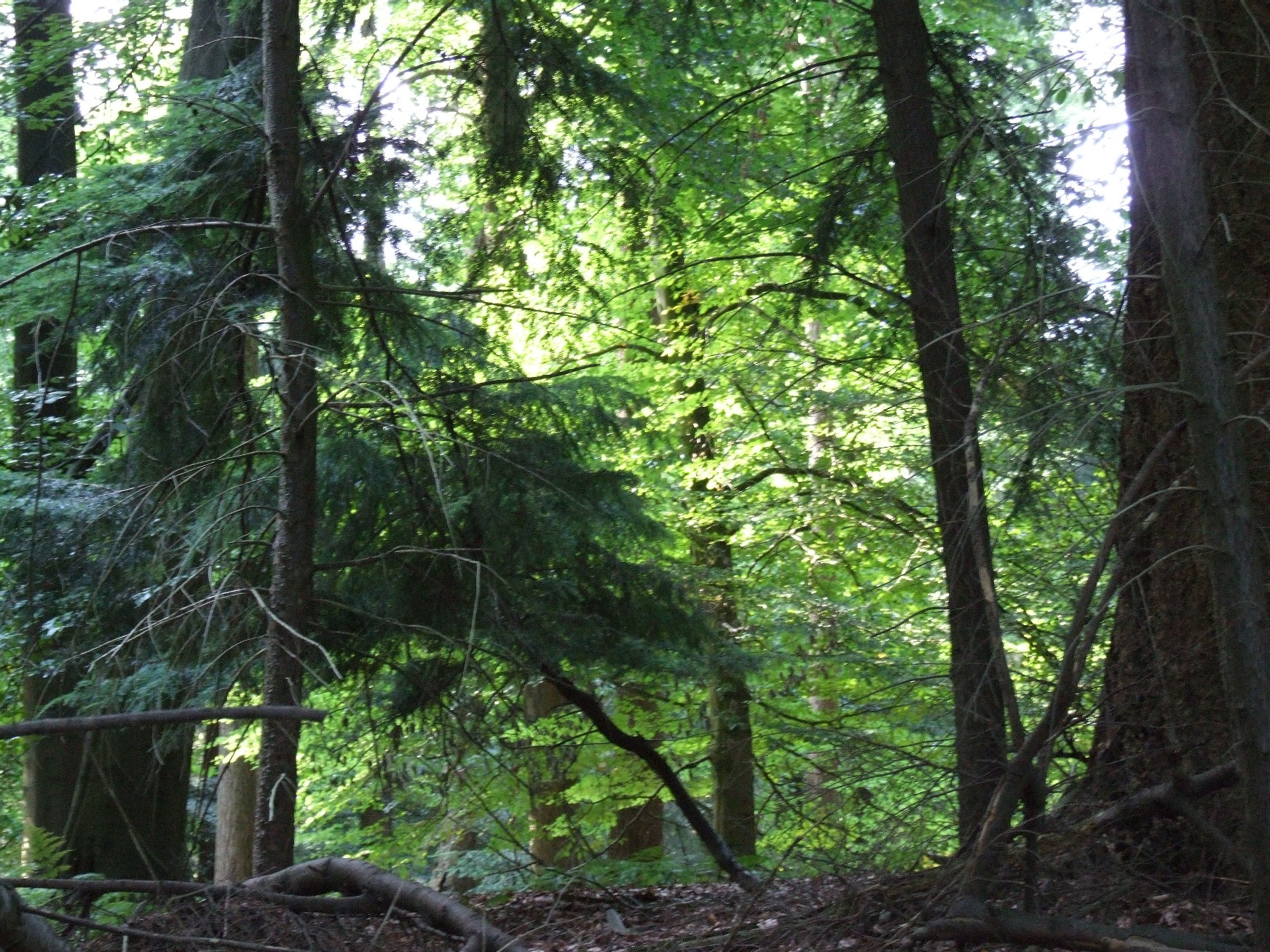 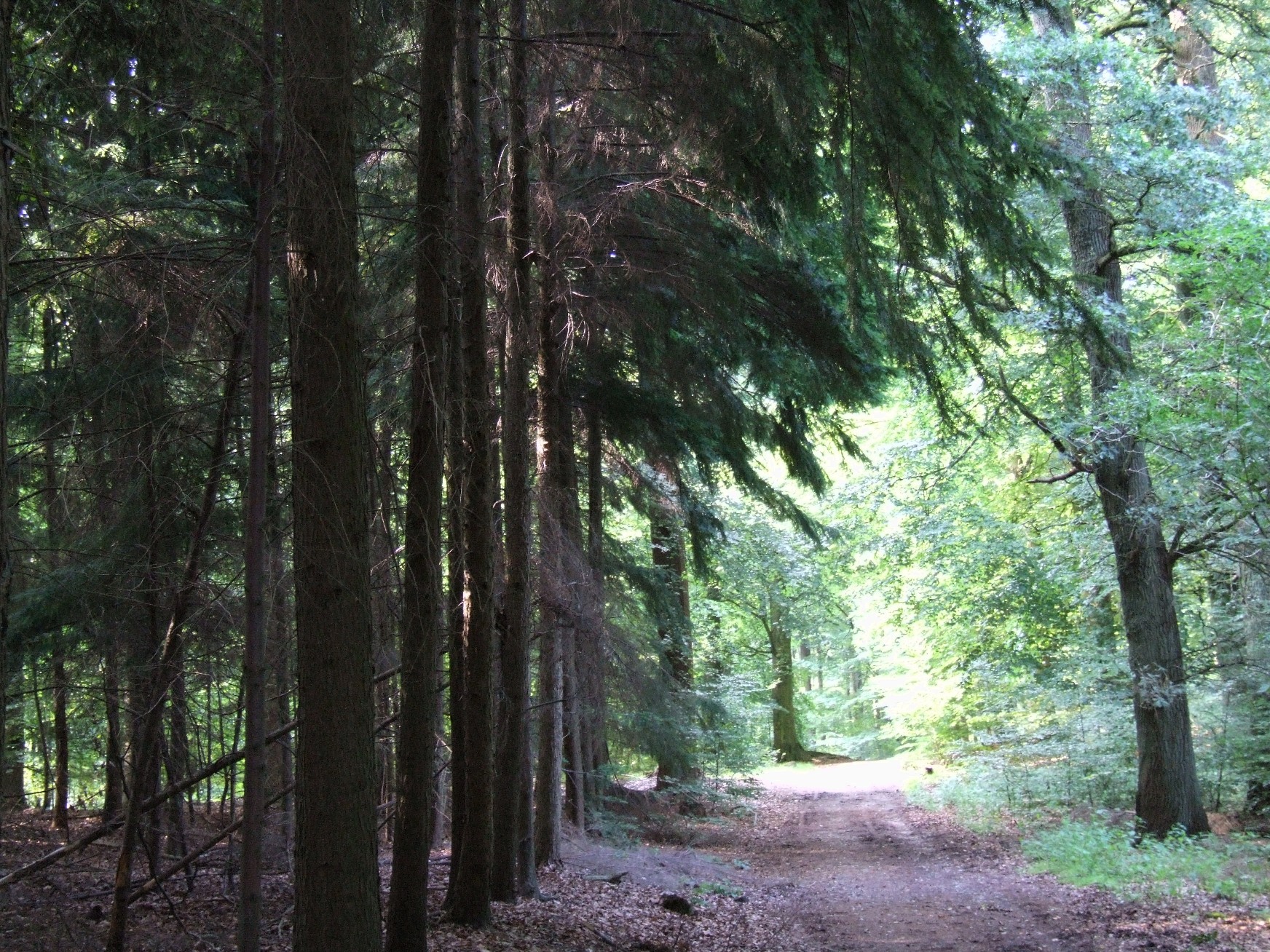 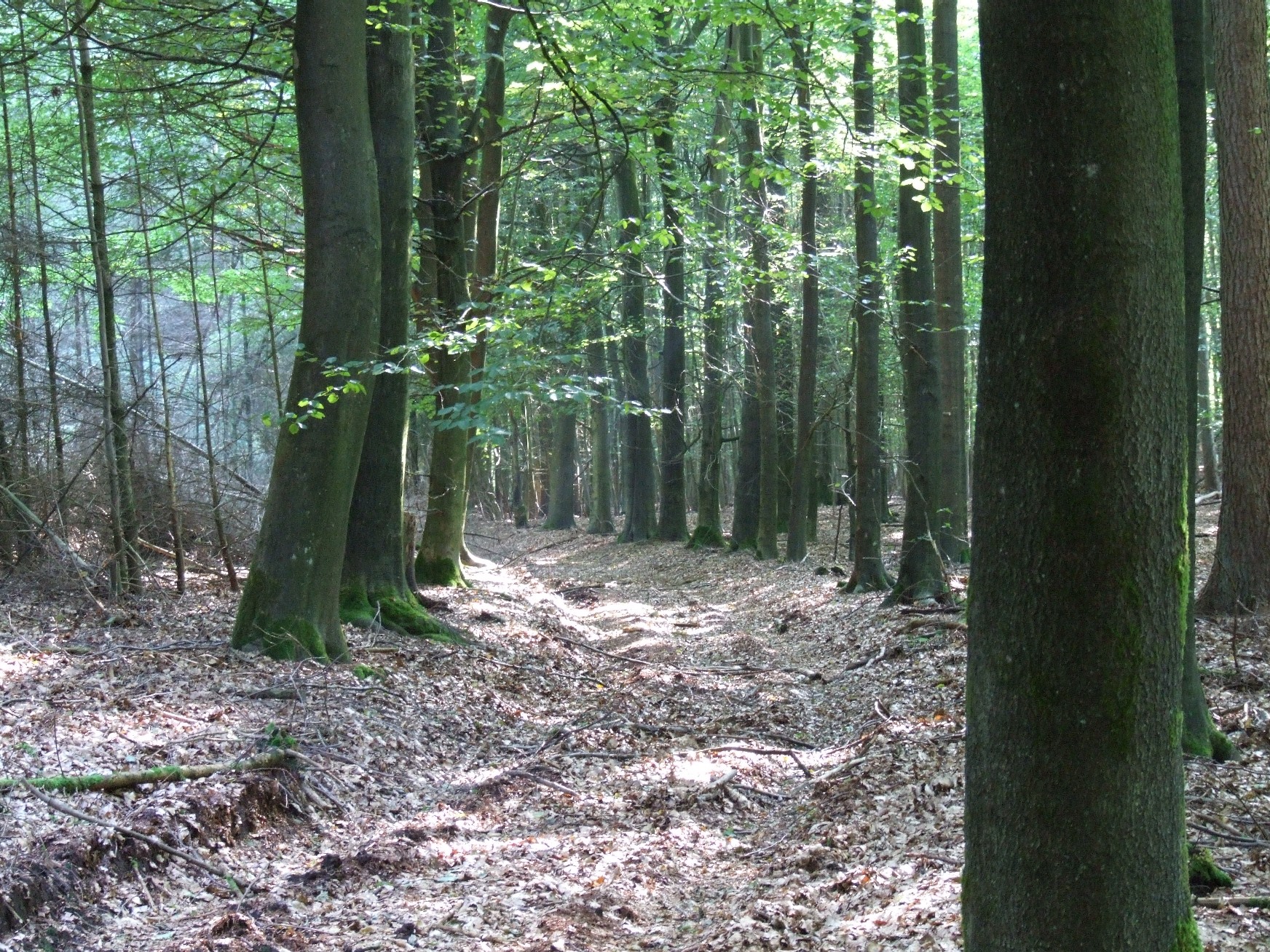 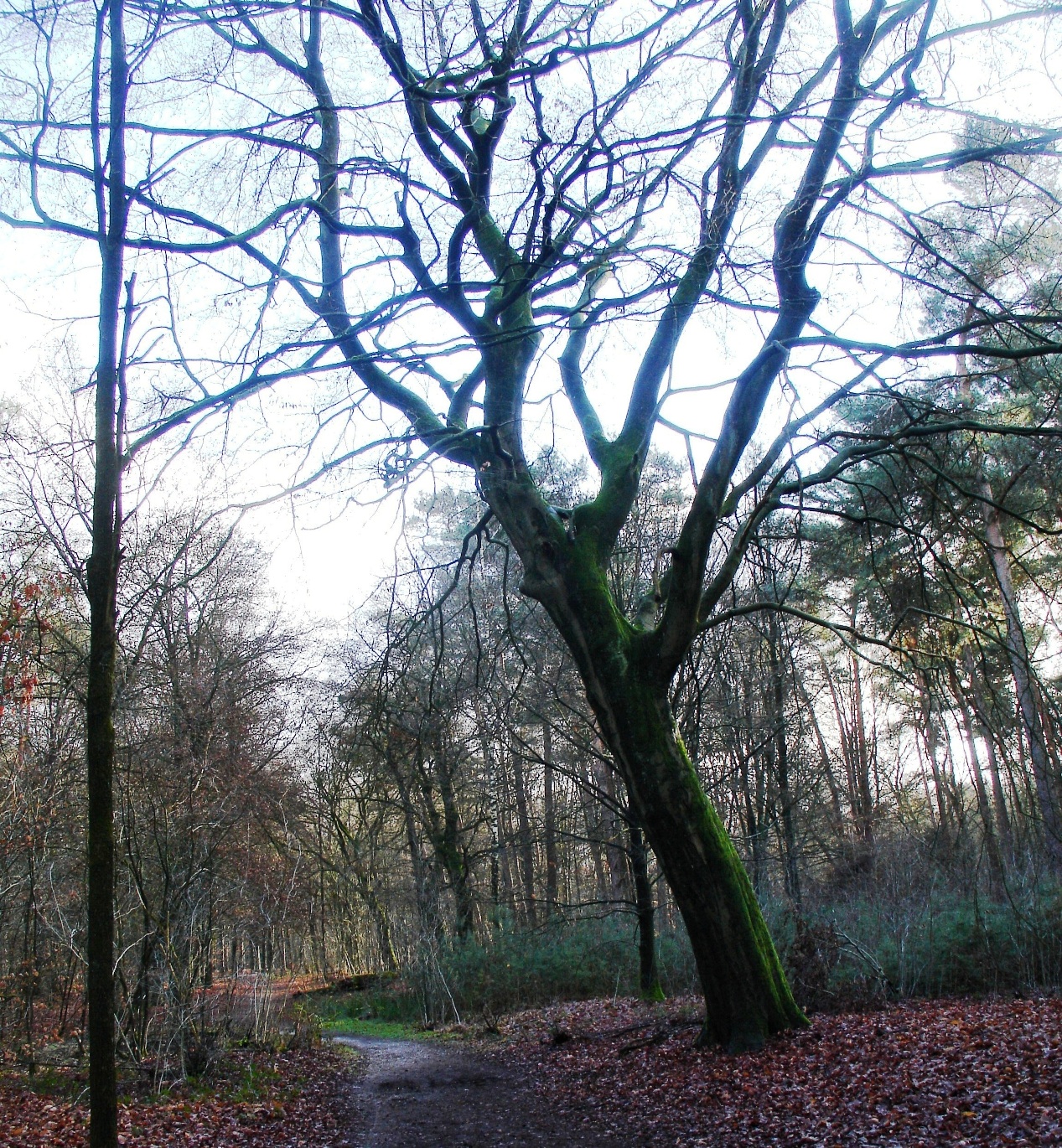 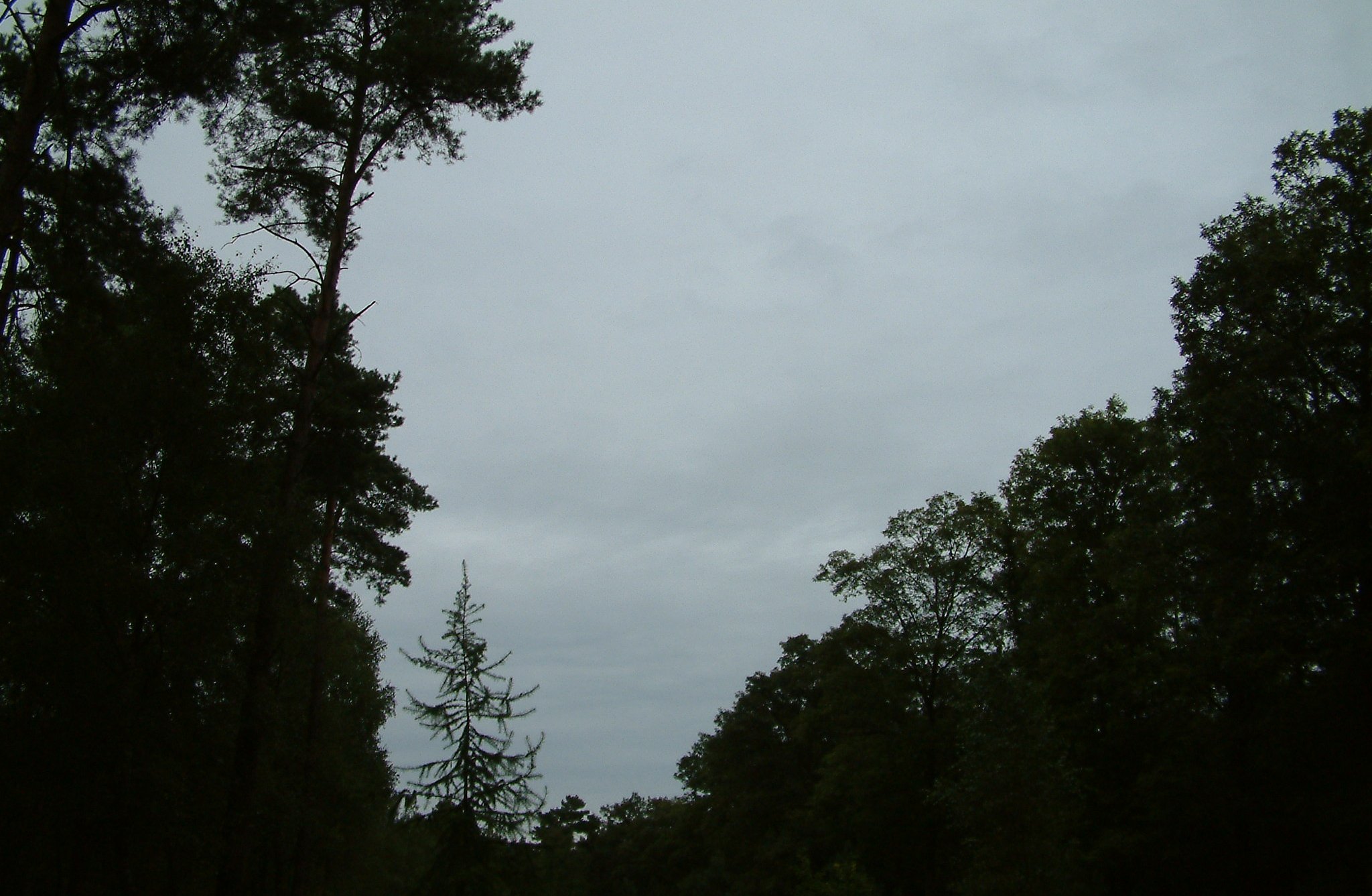